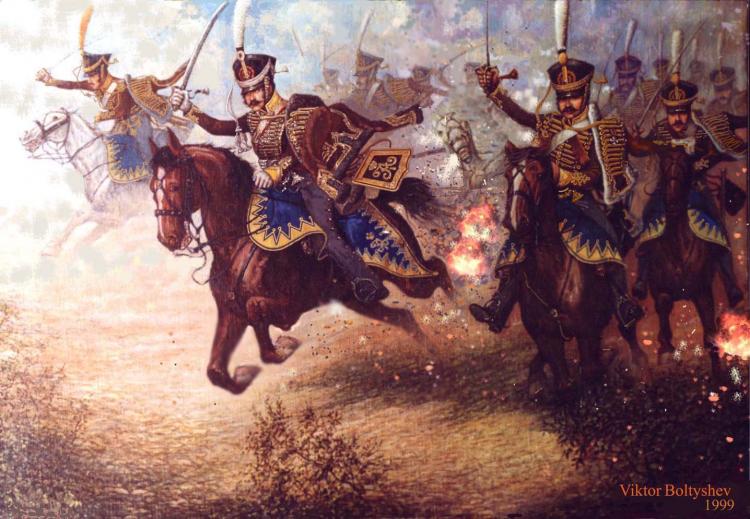 « Солдатушки, браво, ребятушки…»
ГУСАРСКАЯ 
ФОРМА
«…Среди копий и мечей.…Ты - гусар гусаров!Ты - на ухарском коне -Жесточайший из угаровИ наездник на войне!»(Денис  Давыдов)
Денис Давыдов
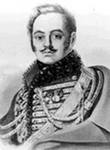 «…Среди копий и мечей.…Ты - гусар гусаров!…Ты - на ухарском коне -Жесточайший из угаровИ наездник на войне!»
(Денис  Давыдов 
Стихотворение «Гусарская исповедь»)
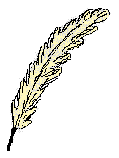 Владимир Чекмарев
«…Султанов лес над киверами,
Труб золото трубит поход,
Блестят лядунки серебрами,
И ташка по чакчирам бьёт.
Малиново сверкают шпоры,
Сияет ботик чёрным лаком,
Мерлушкой оторочен ментик
И этишкет искрится златом…»
(Чекмарев Владимир 
Стихотворение «Гусар и Княгиня»)
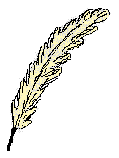 Михаил  Лермонтов
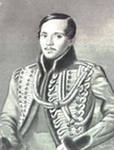 «… Гусар!  Ты  весел  и  беспечен,           Надев  свой  красный  доломан.               Но знай, покой души  не вечен,                  И  счастье  на  земле  туман!..
Когда ты, ментиком блистая,Тоpопишь сеpого коня,Не мыслит дева молодая:"Он здесь пpоехал для меня…»»

(Михаил  Юрьевич  Лермонтов
Стихотворение «Гусар»)
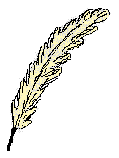 Михаил Кузмин
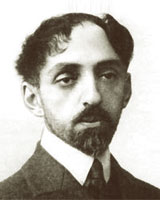 «…Хорошо гостить в гостях,                         Но куда милей быть дома!"                        О проказах - ни гу-гу,                            Пусть молчат твои чикчиры... Сядем лучше на диван,                                          Мой зеленый доломан!                                           Для тебя я сберегу                                                Песенки все той же лиры…»

(Михаил  Кузмин  
Стихотворение  «Холм  вдали»)
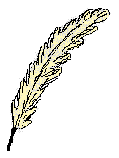 Михаил  Лермонтов
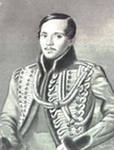 «…Прилёг вздремнуть я у лафета,
И слышно было до рассвета,
Как ликовал француз.
Но тих был наш бивак открытый:
Кто кивер чистил весь избитый,
Кто штык точил, ворча сердито,
Кусая длинный ус…»
(М.Ю.Лермонтов 
Стихотворение «Бородино»)
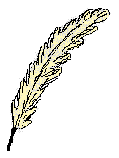 Пушкин Александр
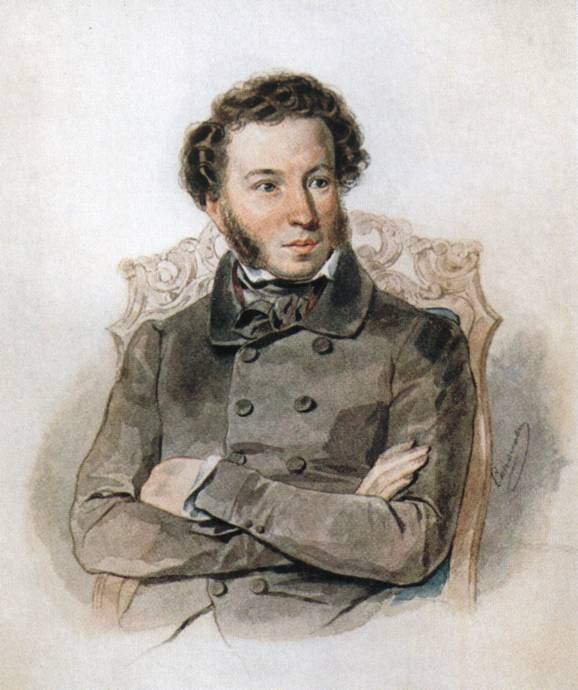 «…Сраженья страшный час настанет,В ряды ядро со треском грянет;А ты, над ухарским седлом,Рассудка, памяти не тратишь:Сперва кудрявый ус ухватишь,А саблю верную потом…»
(Александр Сергеевич Пушкин 
Ода «Усы»)
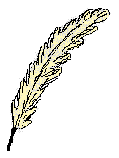 Денис Давыдов
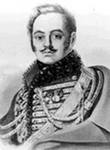 «…Вместо зеркала сияетЯсной сабли полоса:Он по ней лишь поправляетДва любезные уса.
Нет курильниц, может статься, -Зато трубка с табаком;Нет картин - да заменятсяТашкой с царским вензелем!..»»

(Денис Васильевич ДавыдовСтихотворение «Бурцову. Призывание на пунш»)
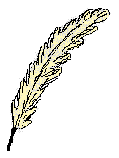 Задание:
В  стихах  поэтов  XIX  века, отрывки из которых вы только что прочитали, встречались  упоминания  о  деталях  гусарского.обмундирования.                                    Далее просмотрите иллюстрации и прочтите задания. К названиям  деталей  обмундирования из  предложенных вариантов  ответов выберите только один  правильный  и  запишите его номер.
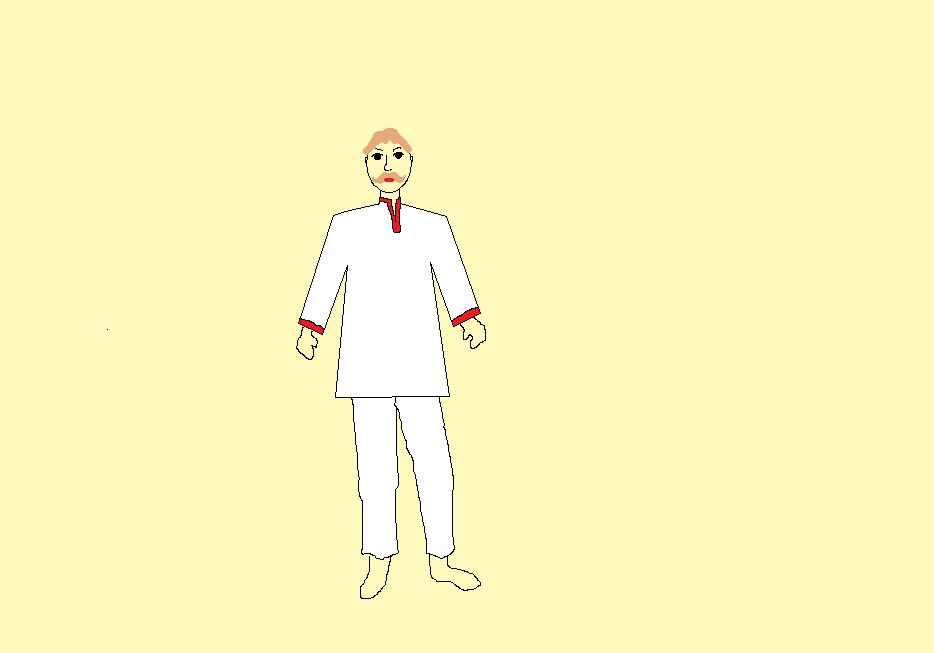 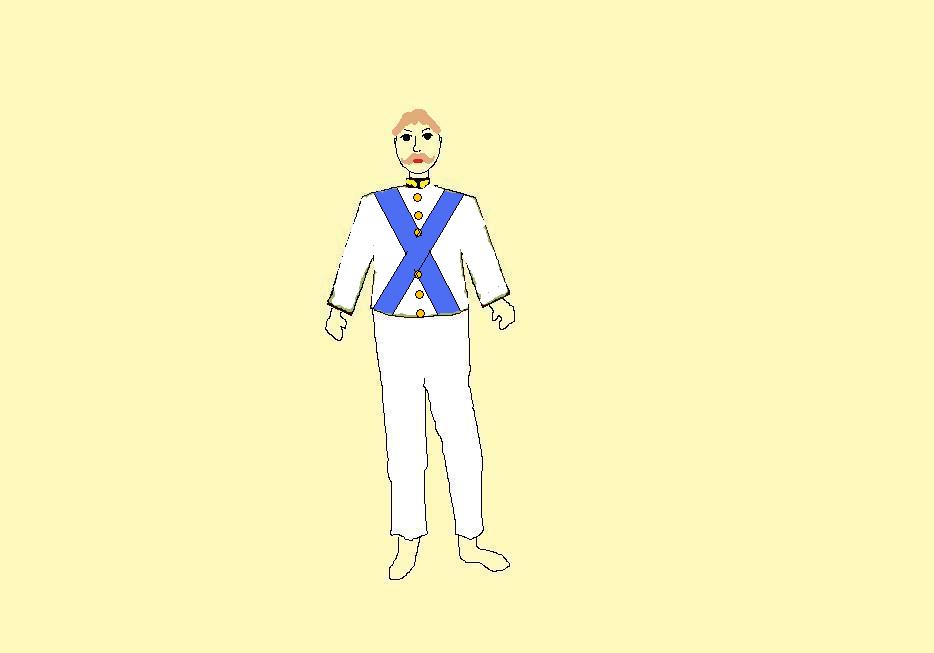 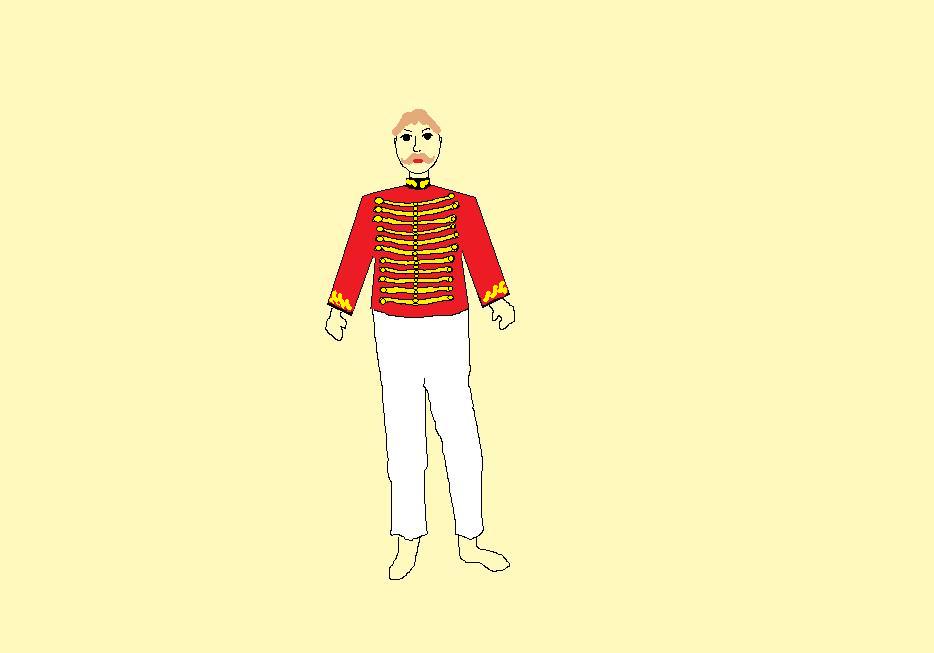 2
1
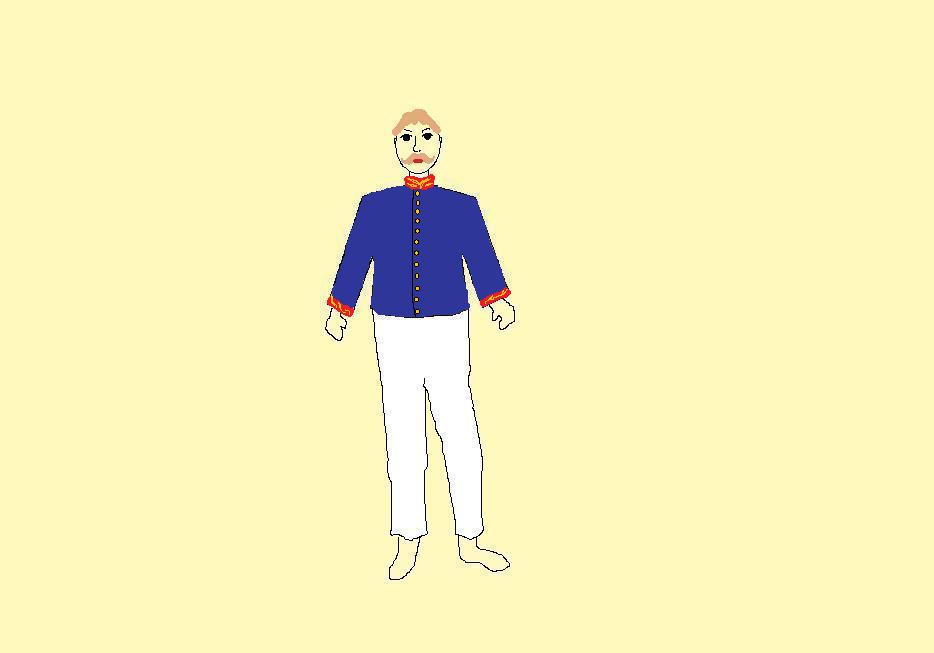 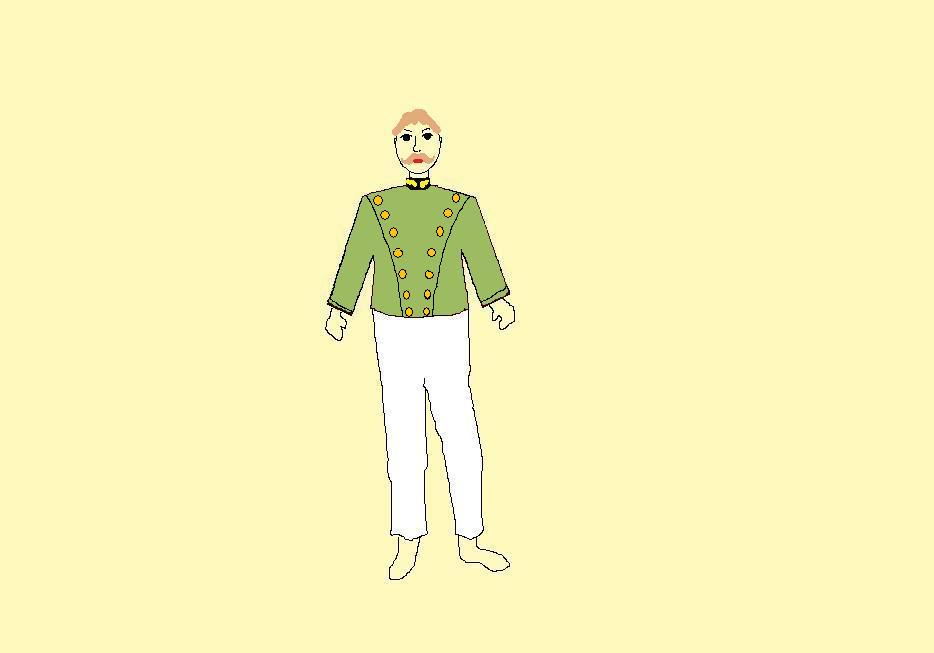 4
3
Частью гусарской военной формы был доломан …
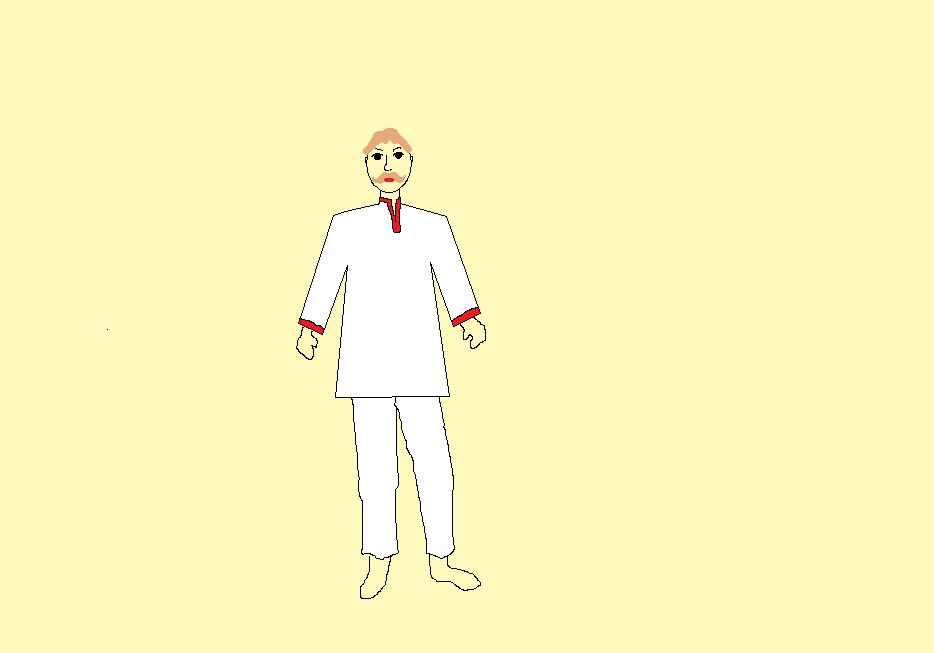 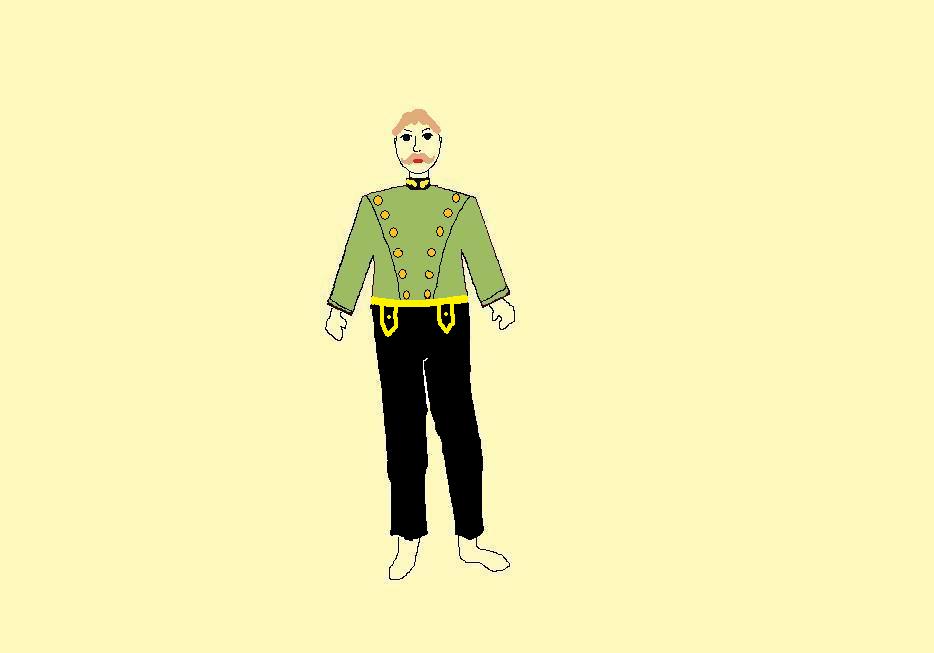 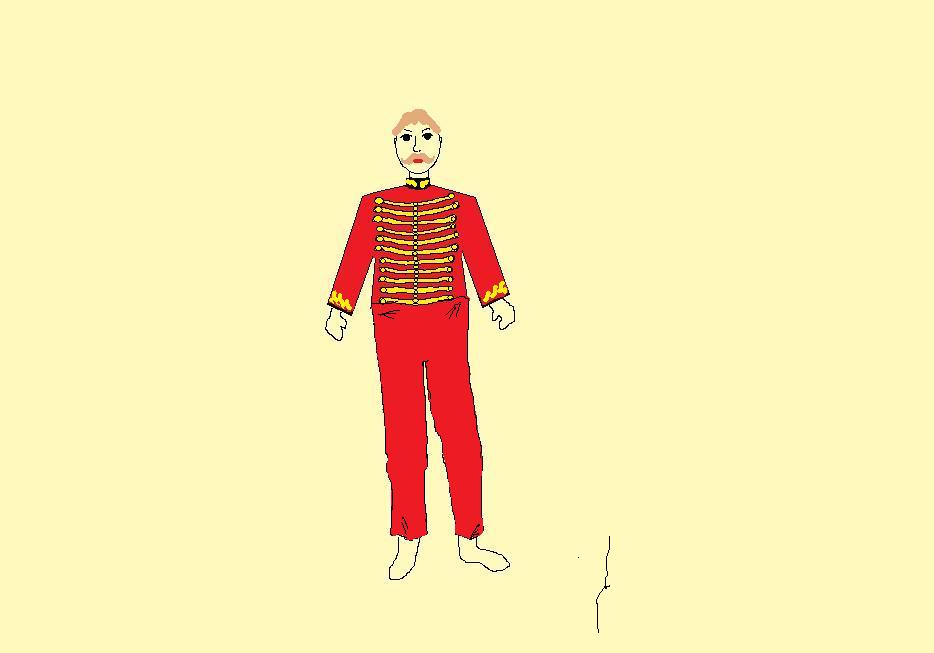 2
1
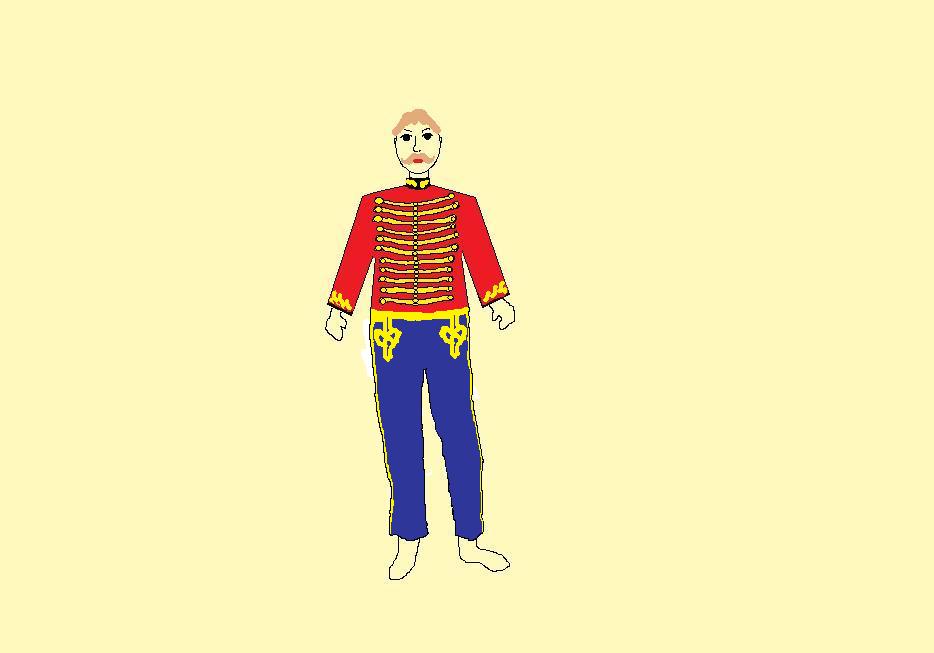 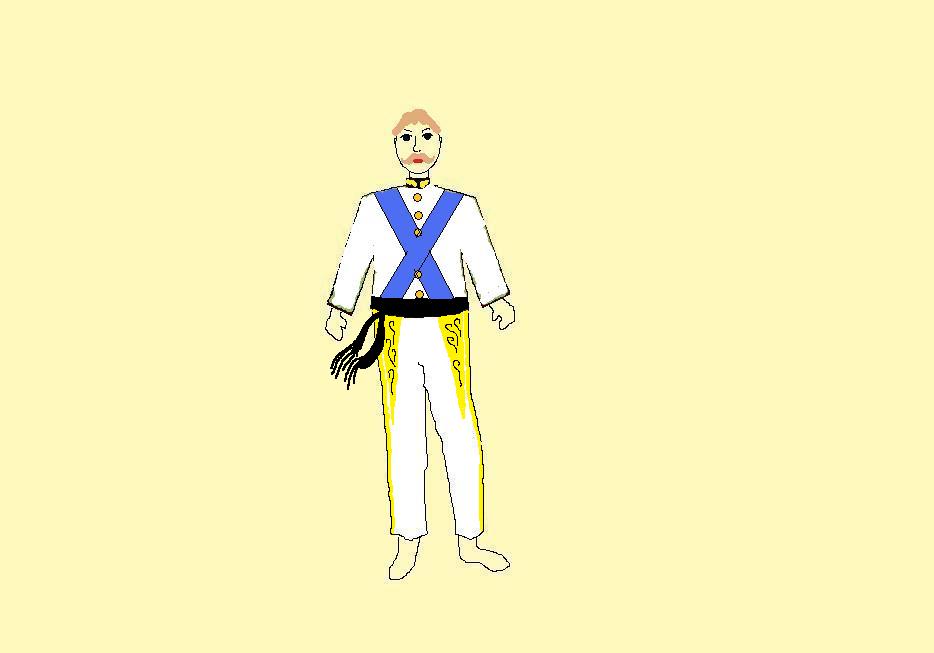 4
3
Частью гусарской военной формы были чикчиры…
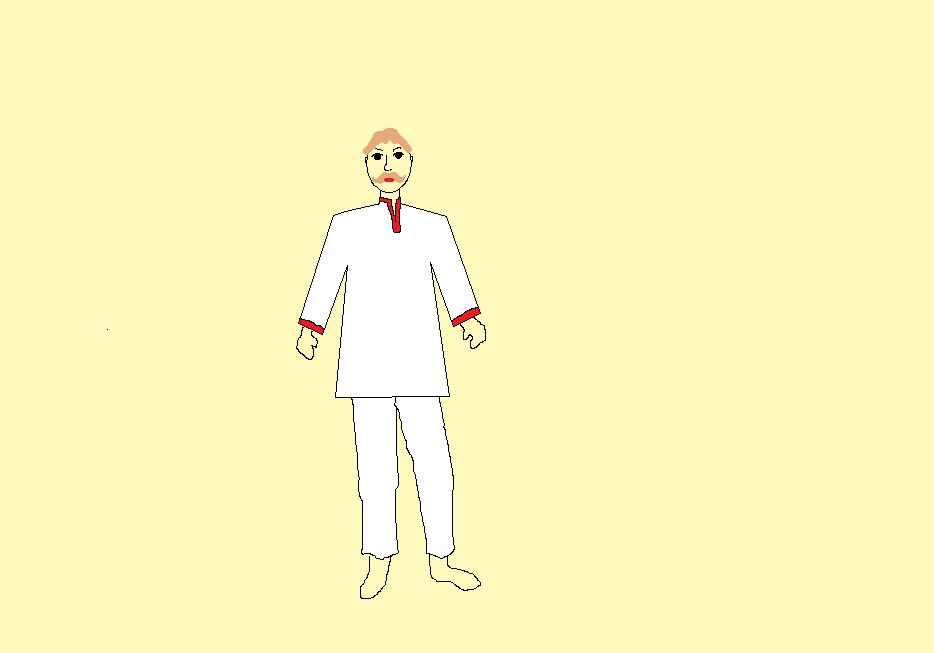 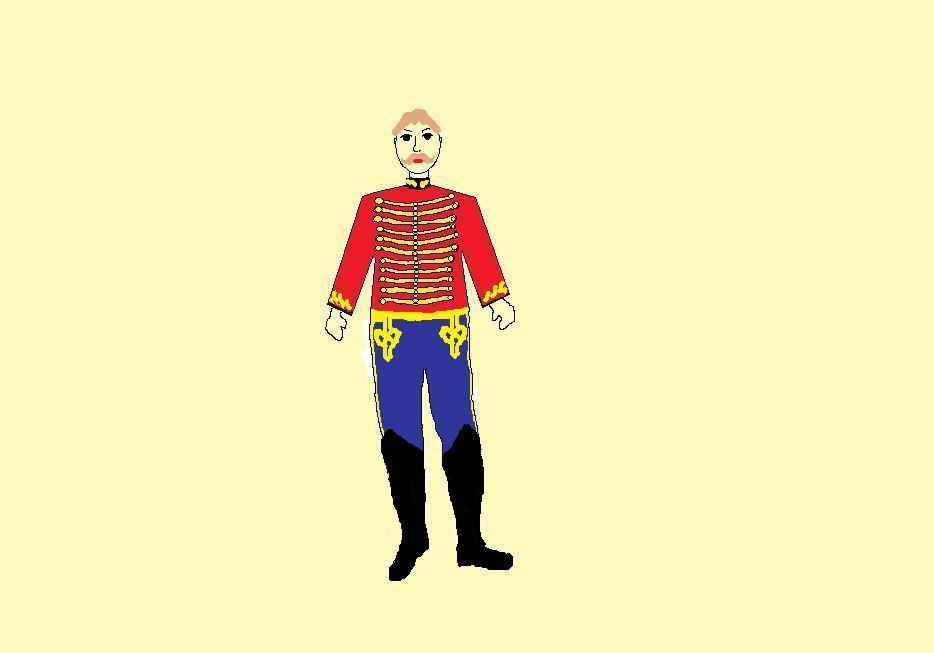 2
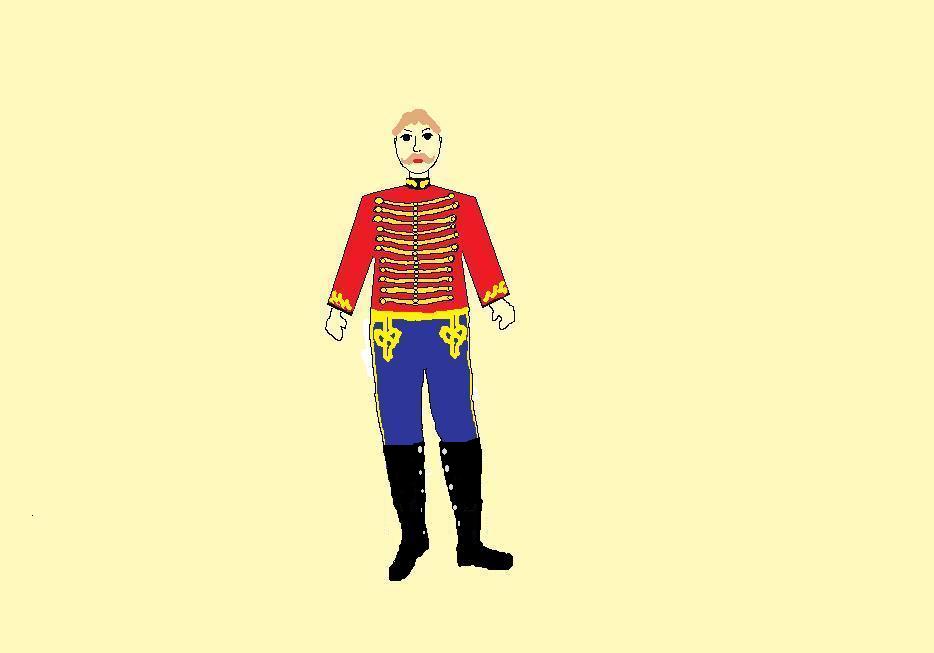 1
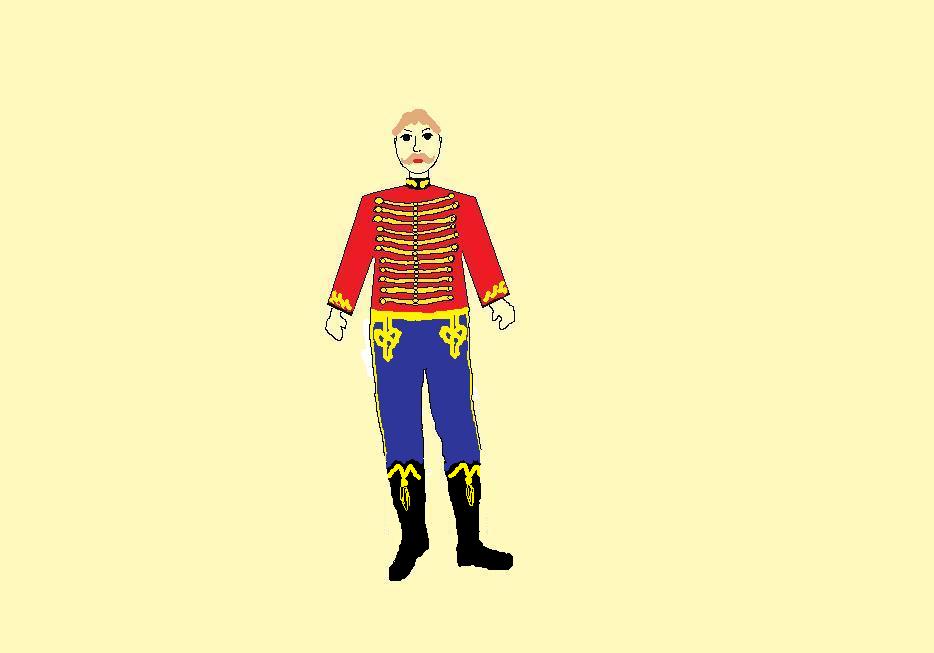 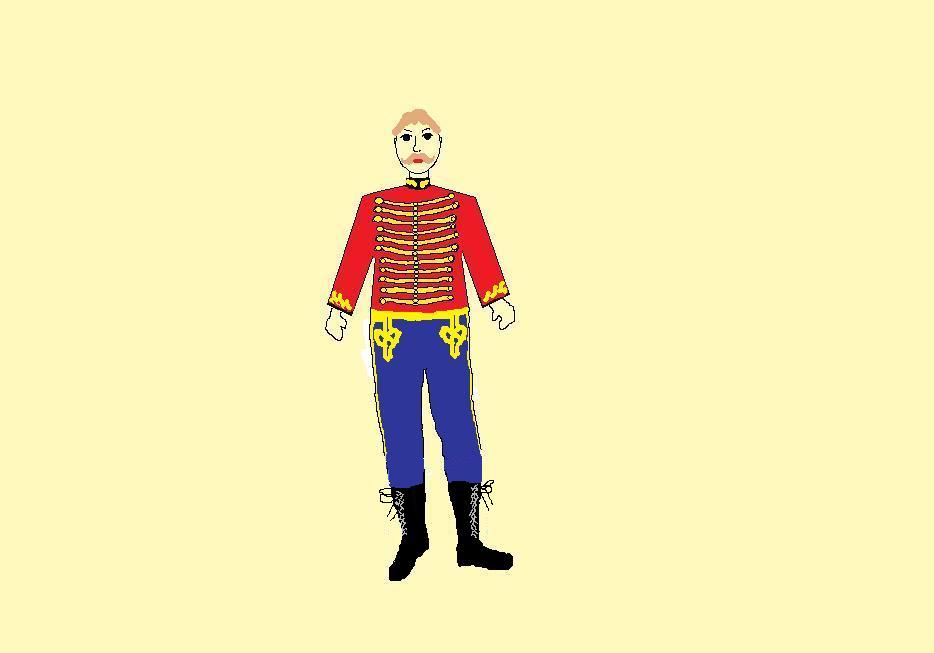 4
3
Частью гусарской военной формы были гусарские ботики…
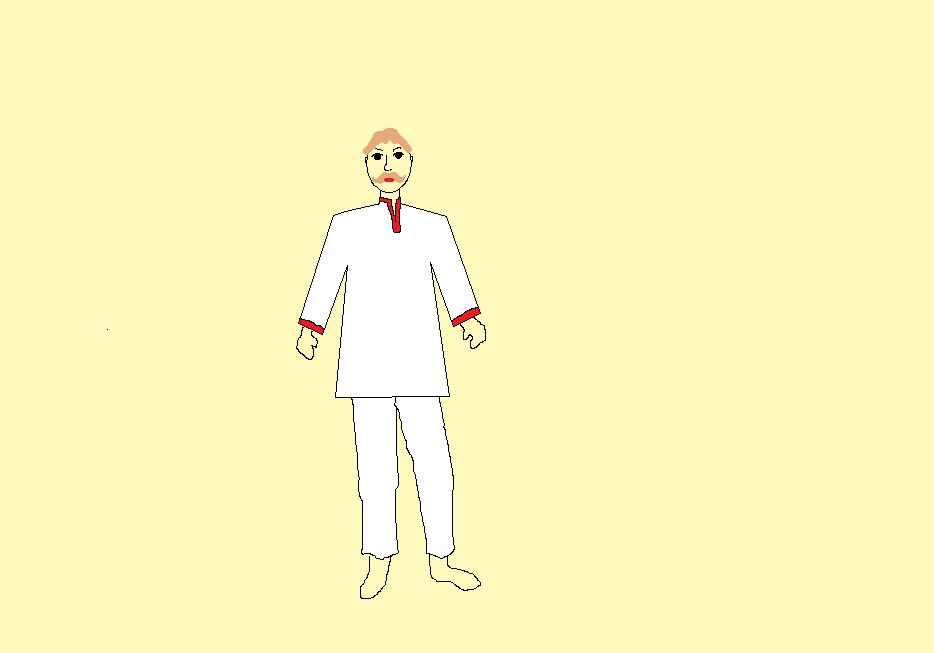 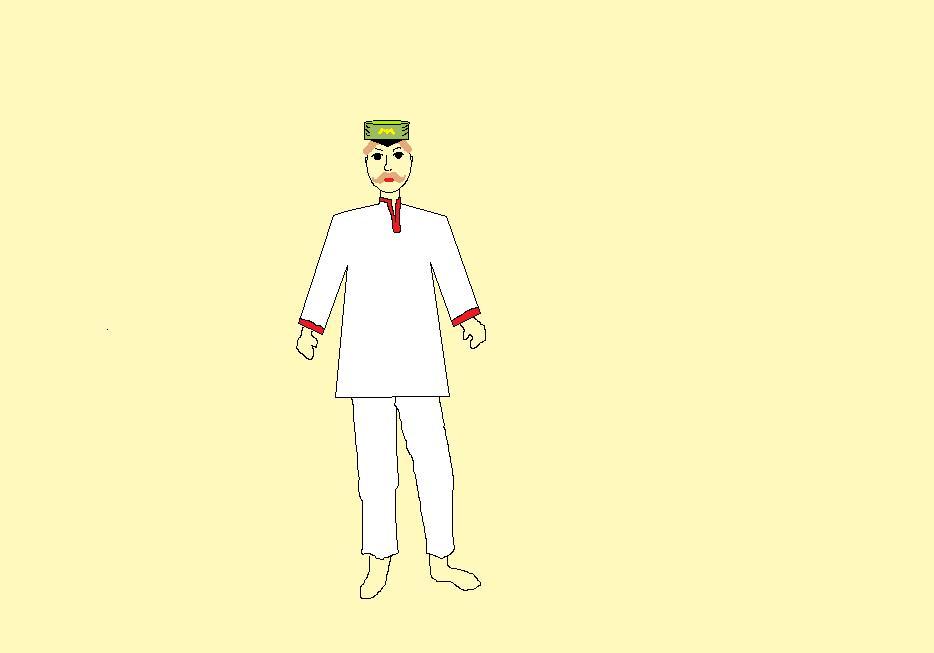 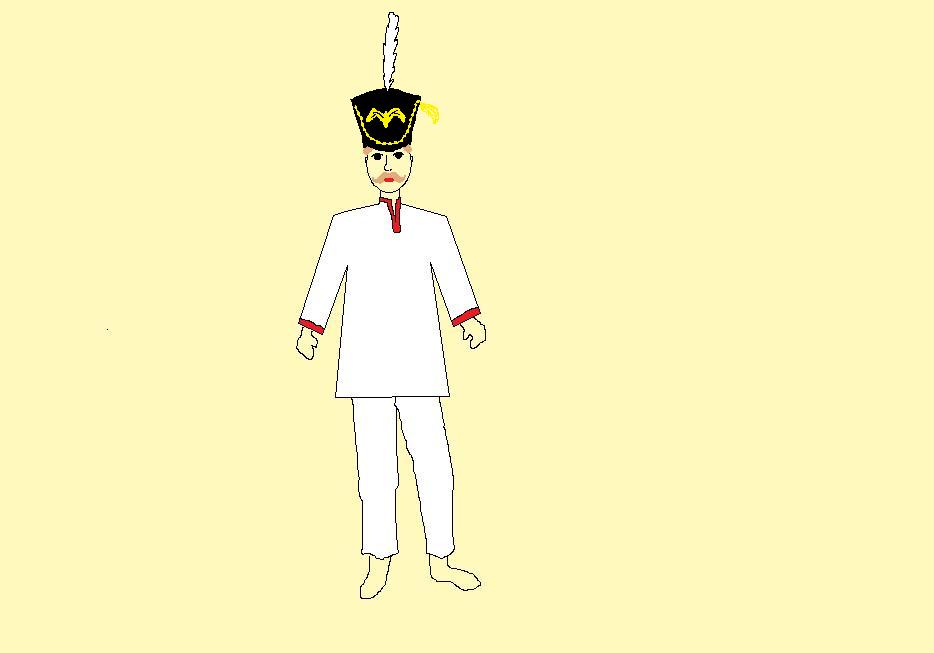 2
1
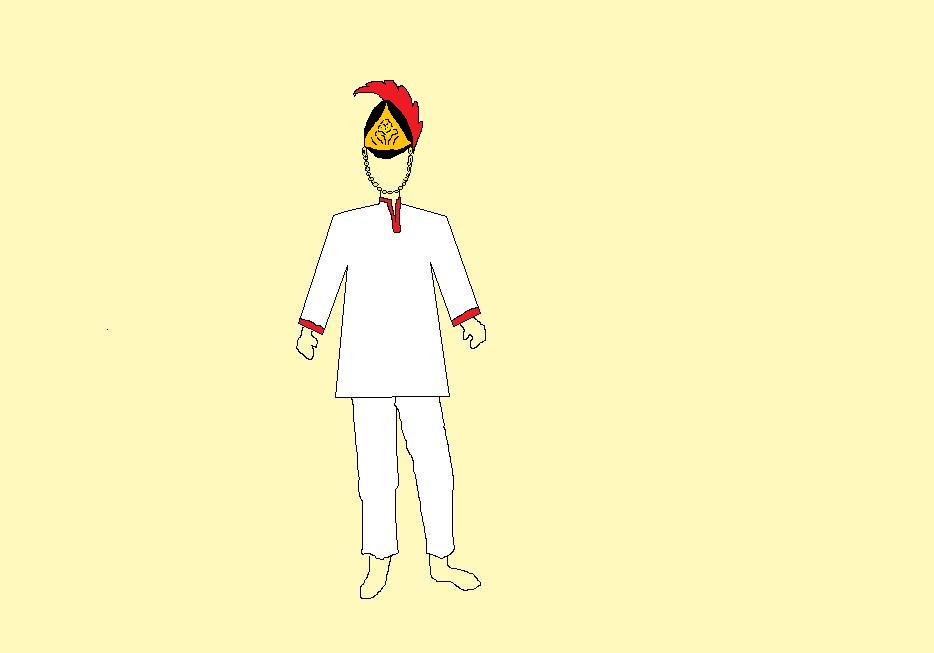 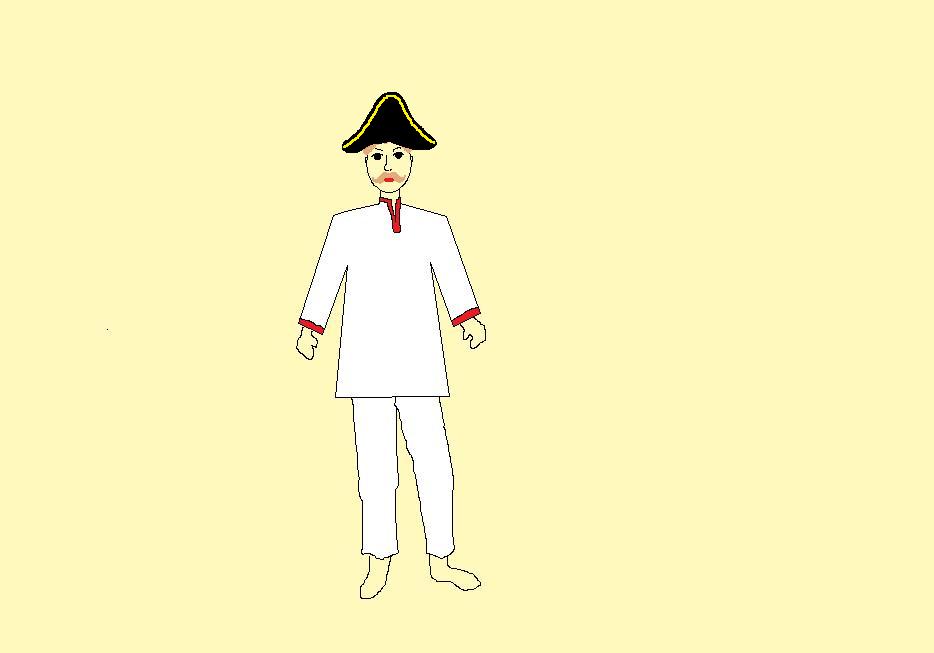 4
3
Частью гусарской военной формы был кивер…
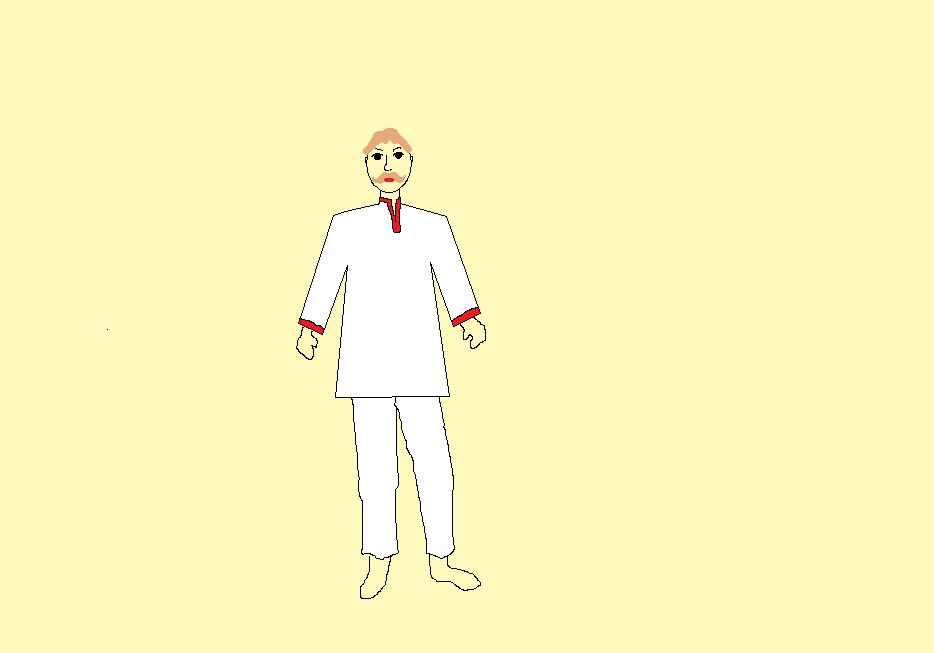 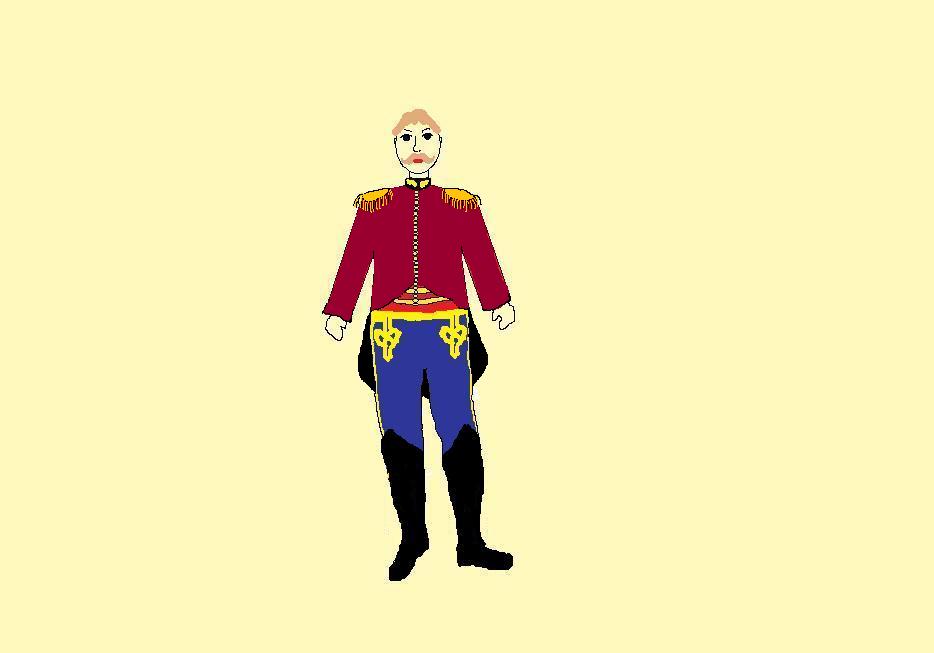 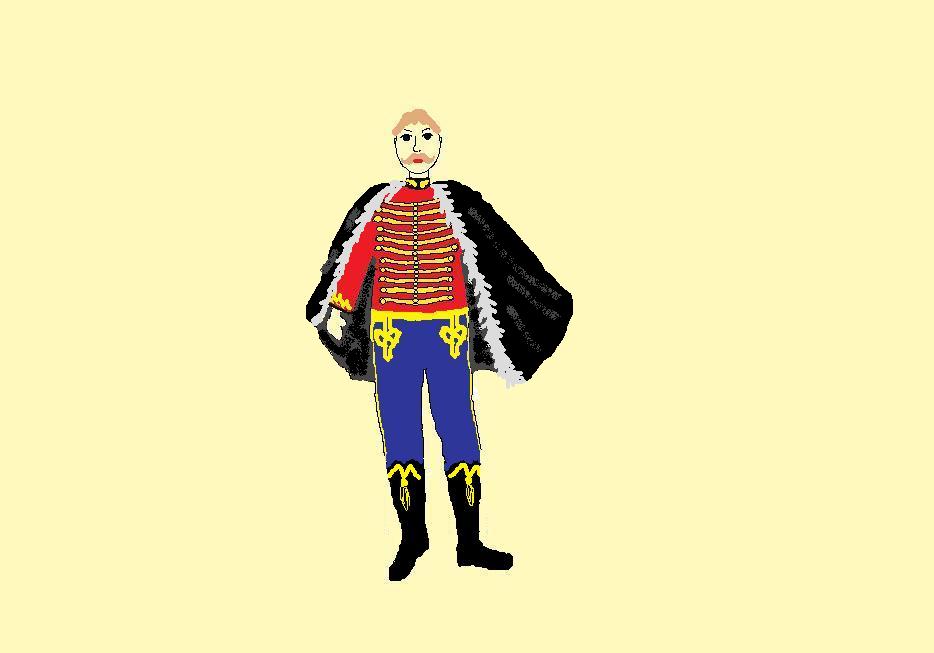 2
1
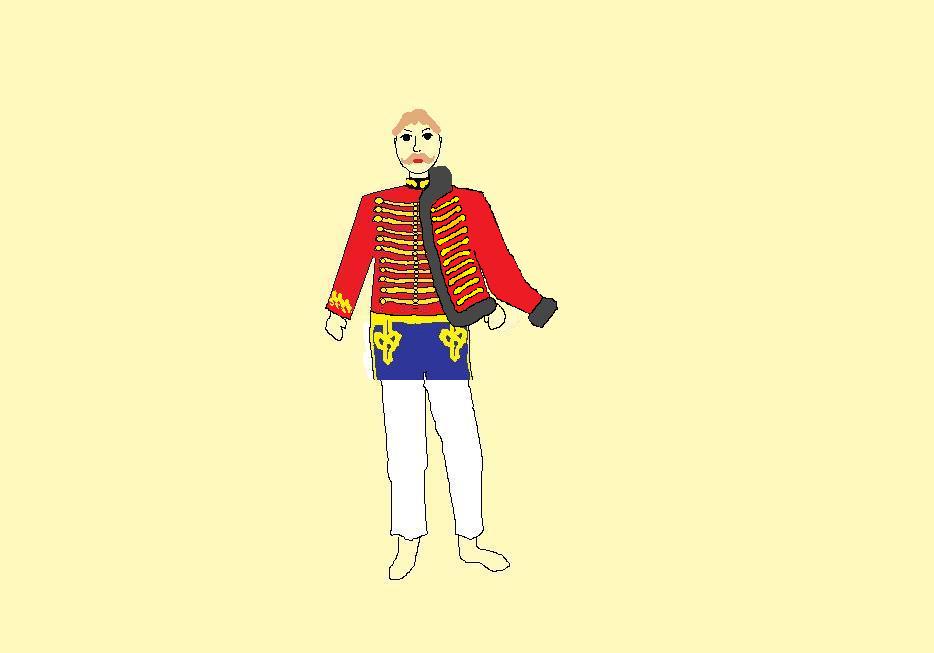 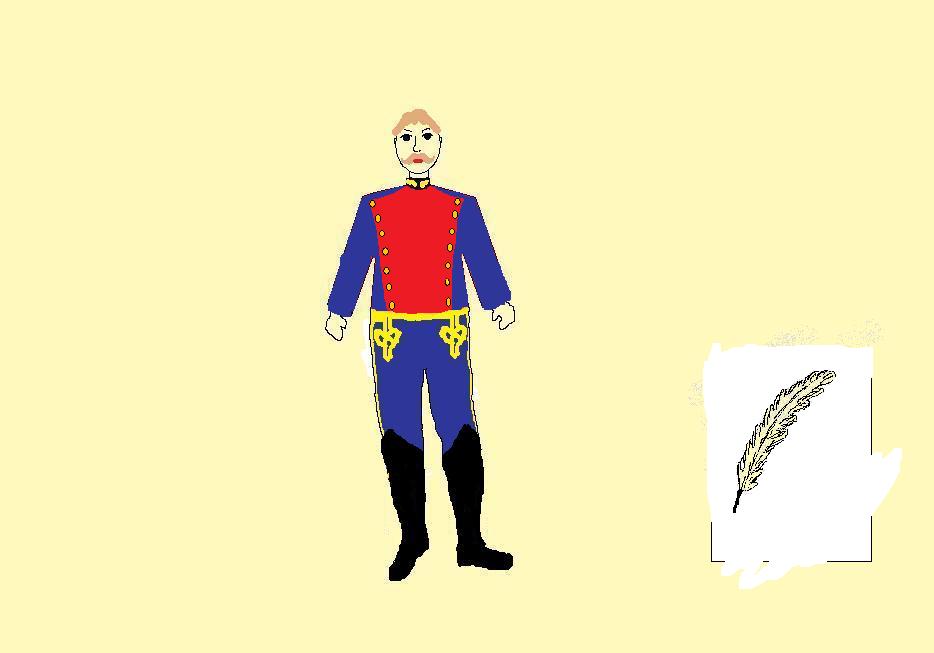 4
3
Частью гусарской военной формы был ментик…
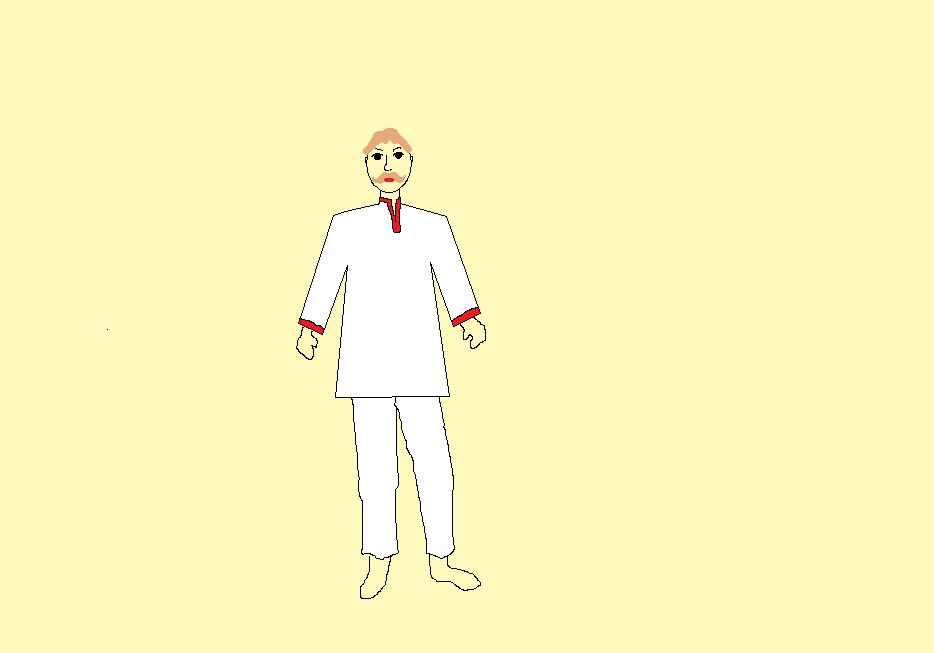 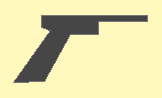 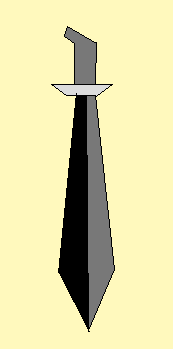 2
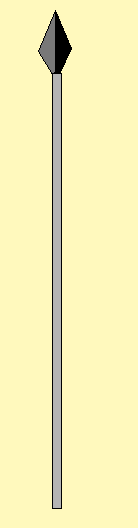 1
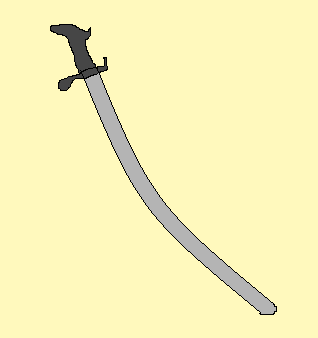 4
3
Оружие гусар – острая сабля…
А теперь….
…правильные  ответы!
2    3   4   1   4   3   6
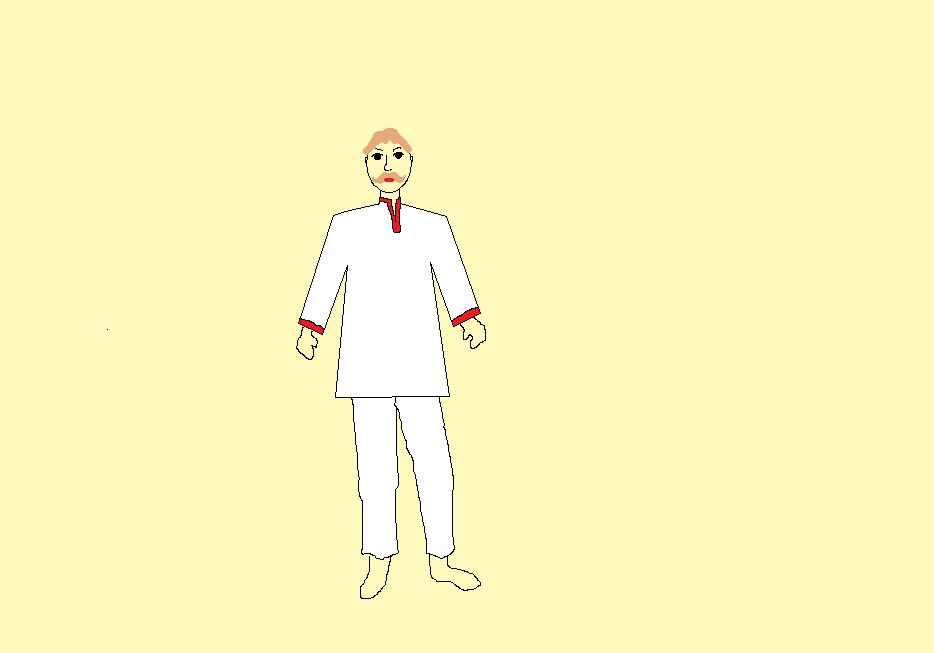 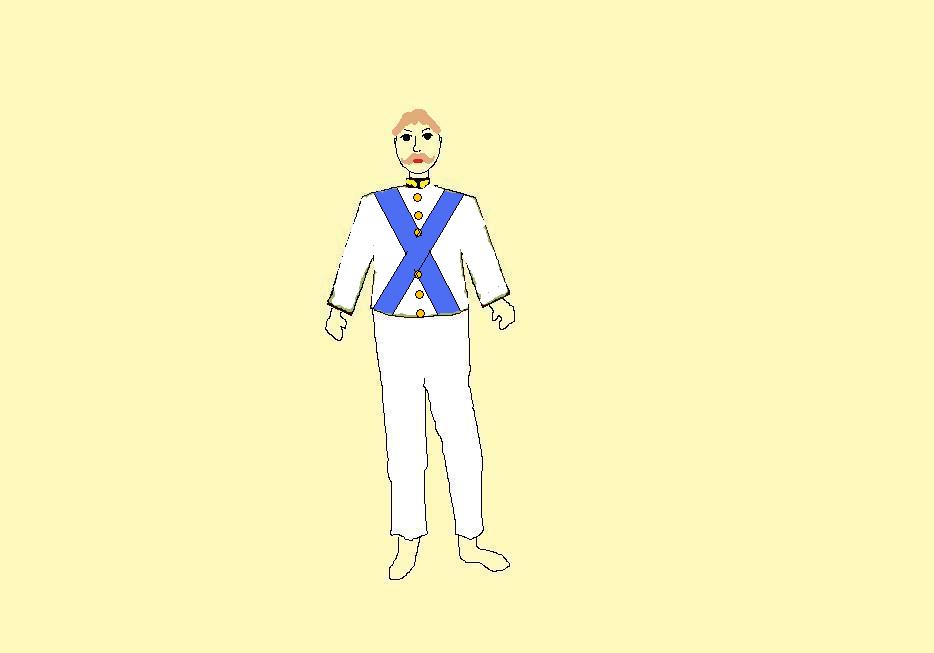 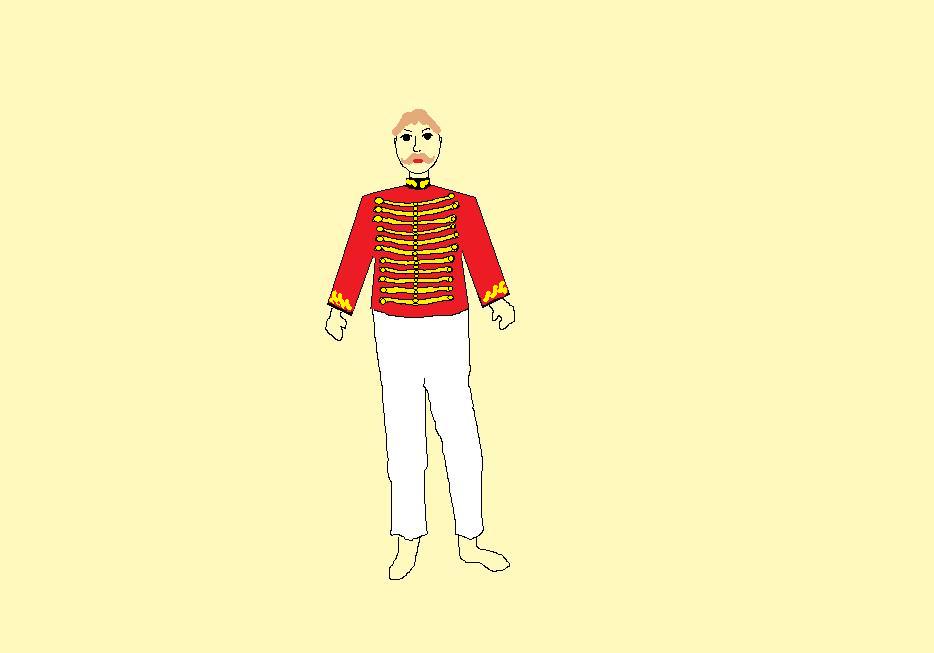 2
1
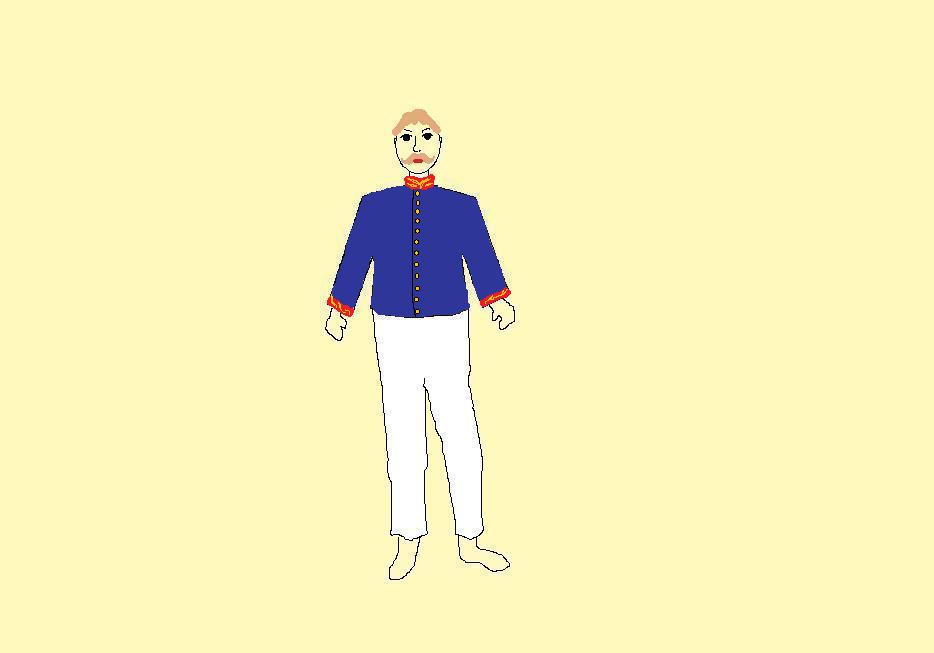 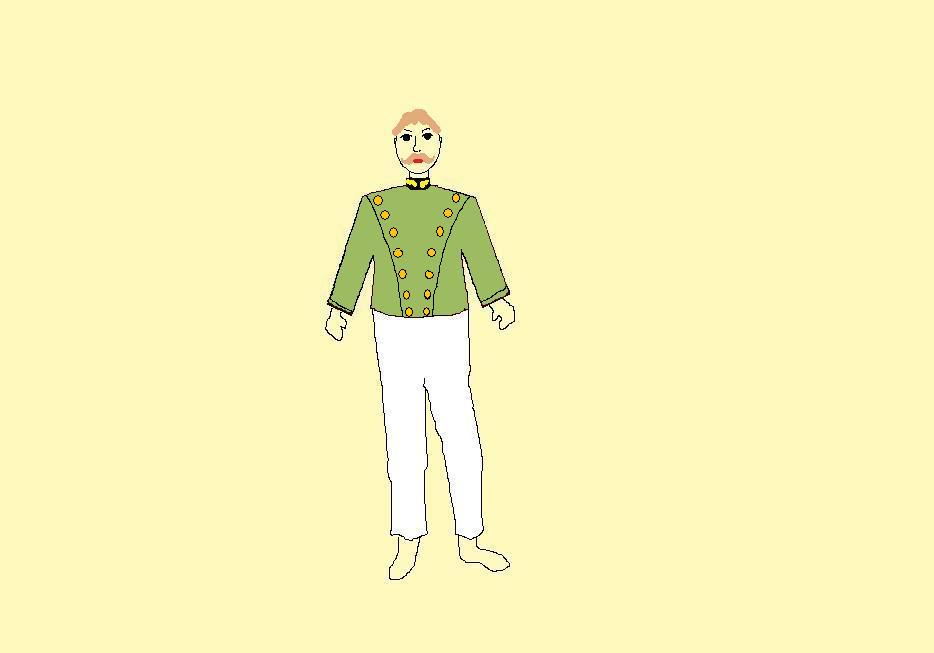 4
3
Частью гусарской военной формы был доломан …
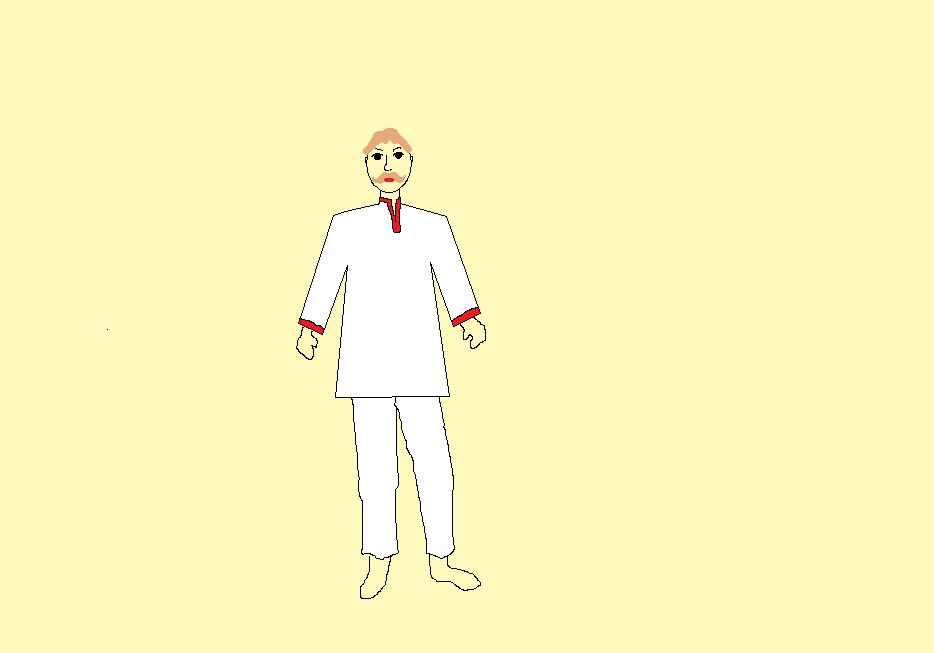 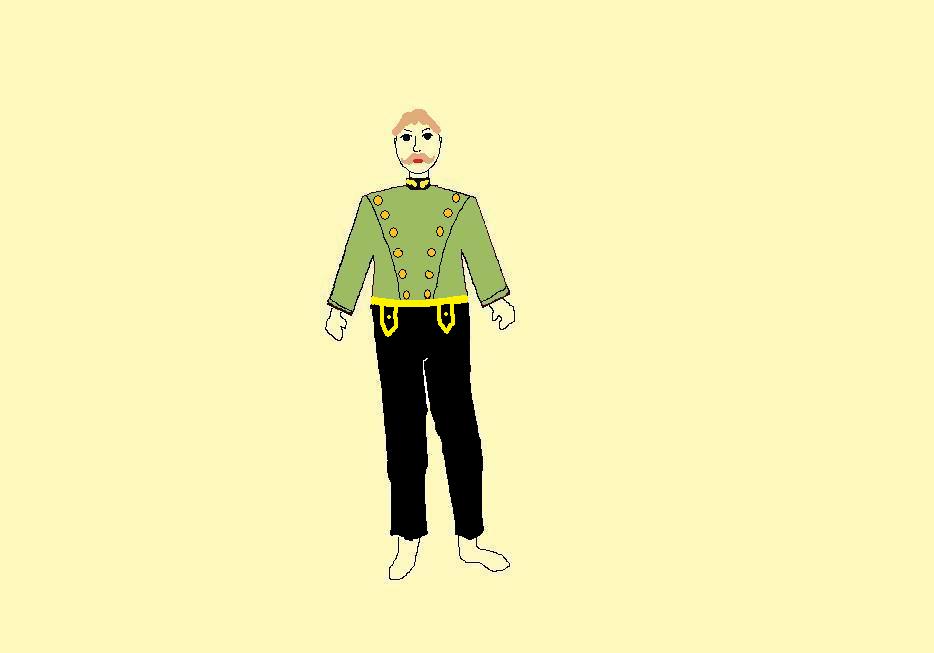 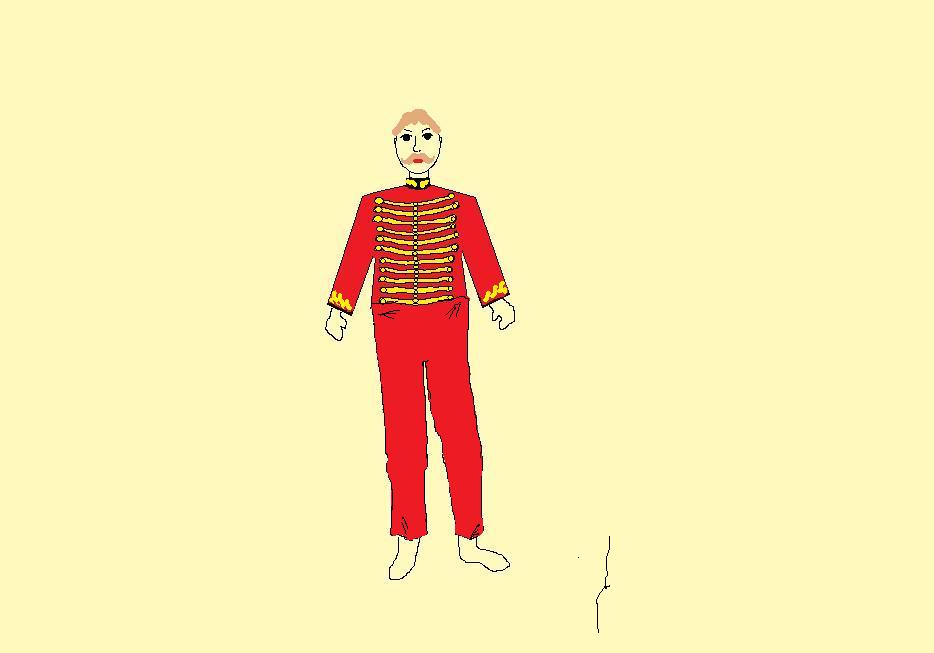 2
1
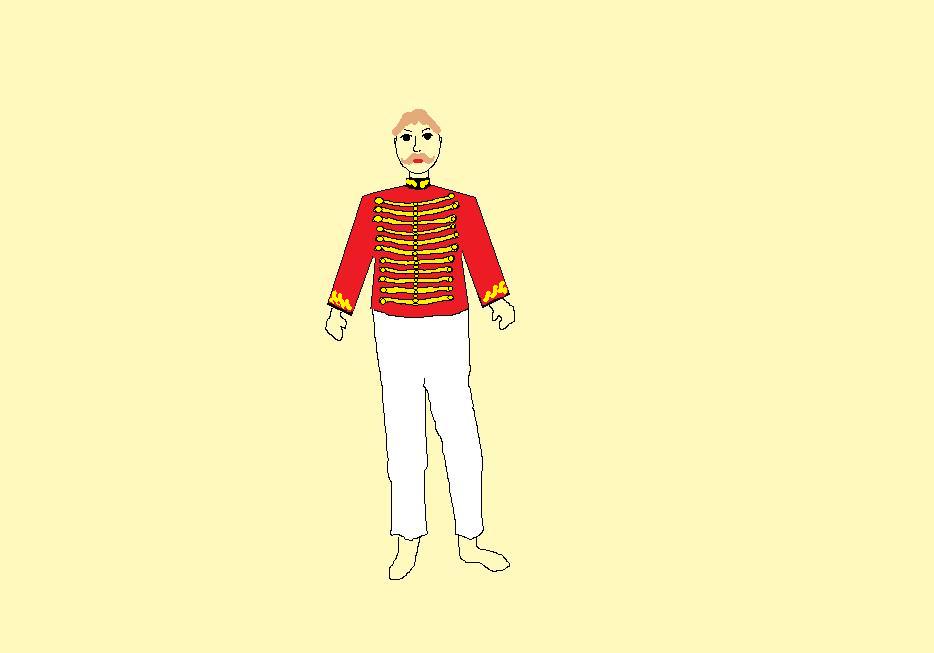 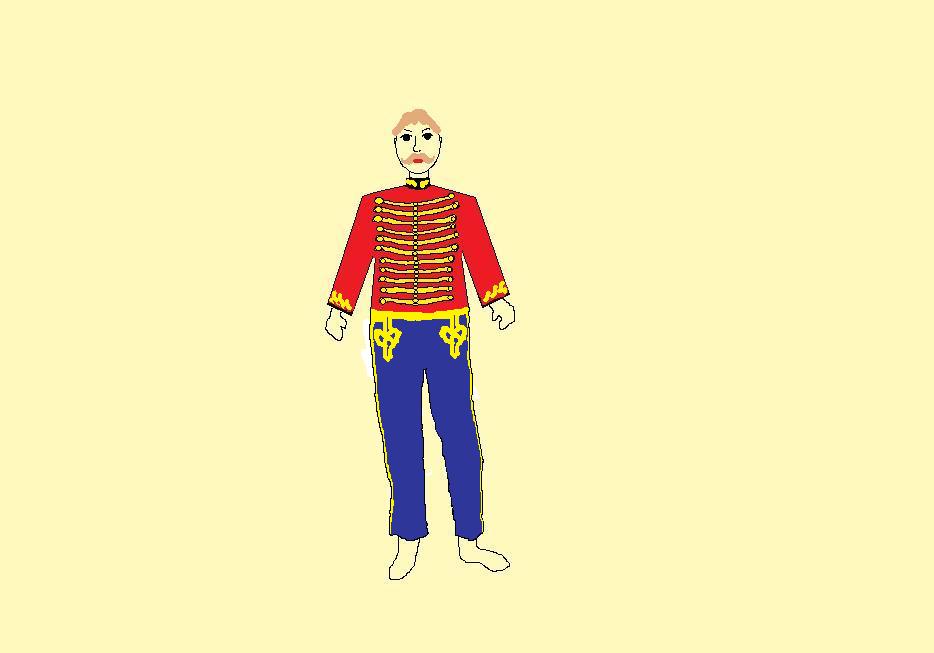 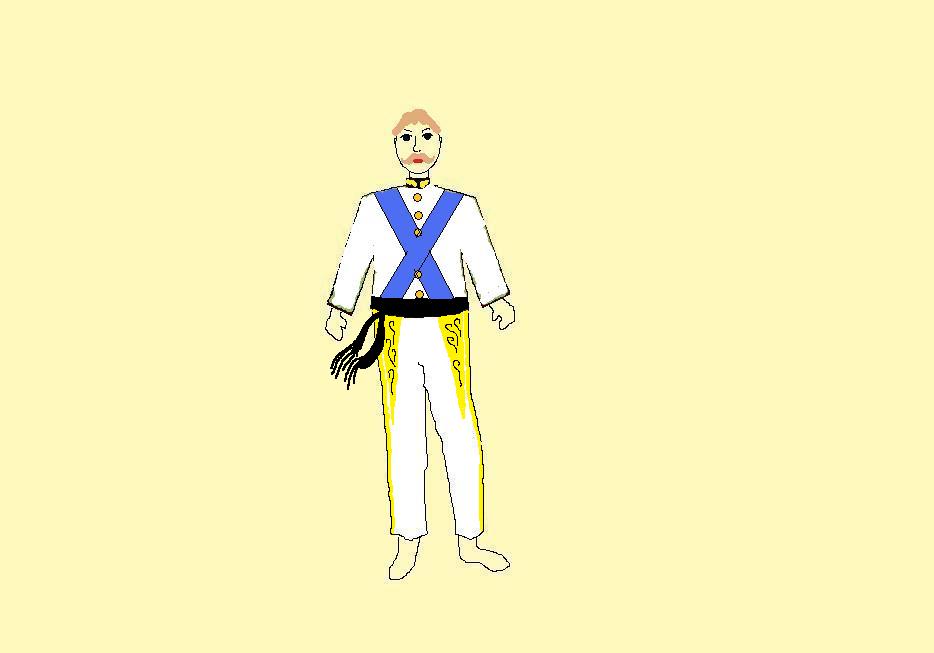 4
3
Частью гусарской военной формы были чикчиры…
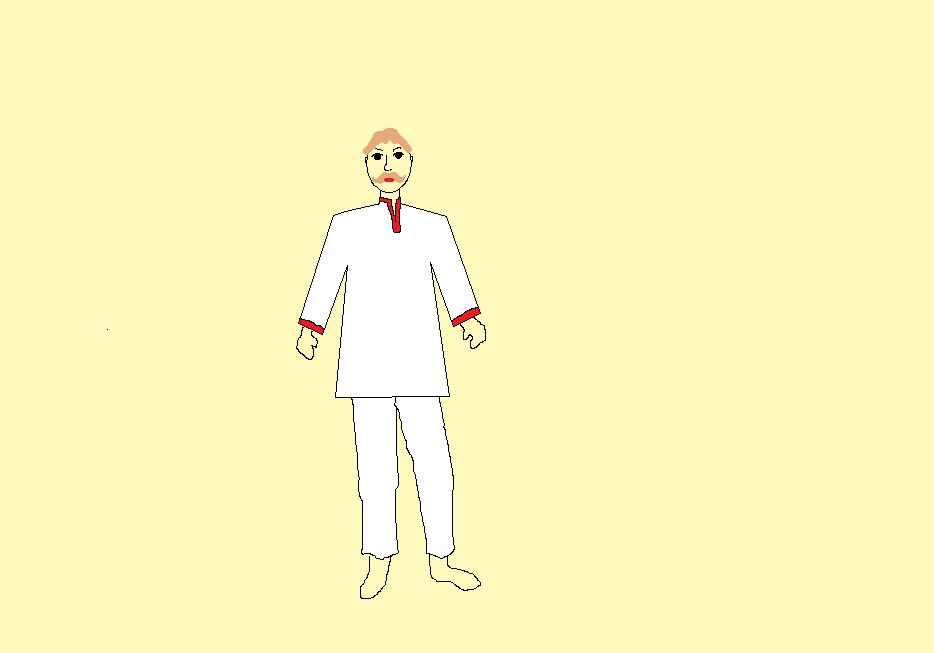 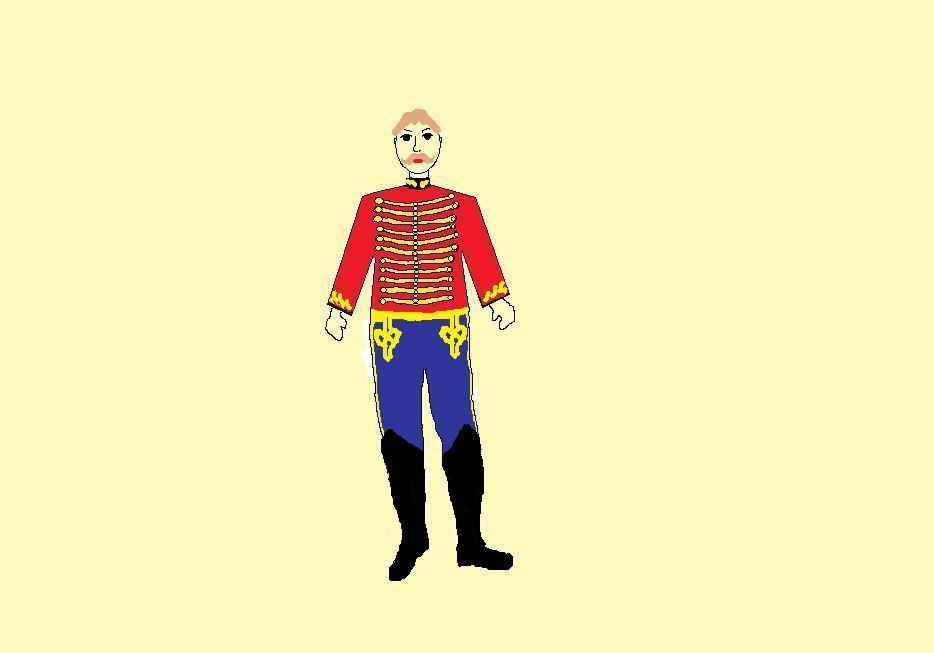 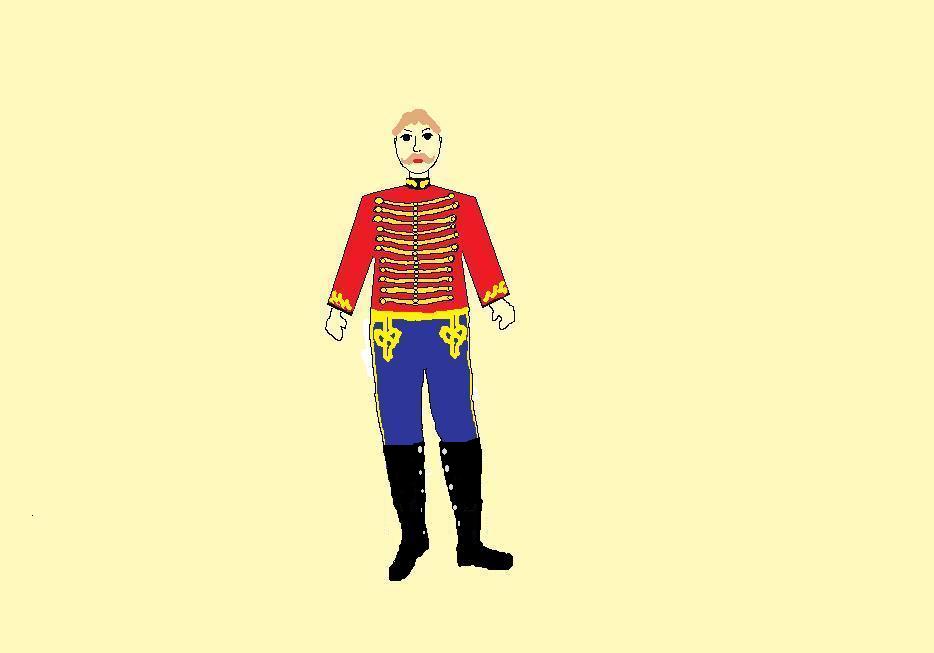 2
1
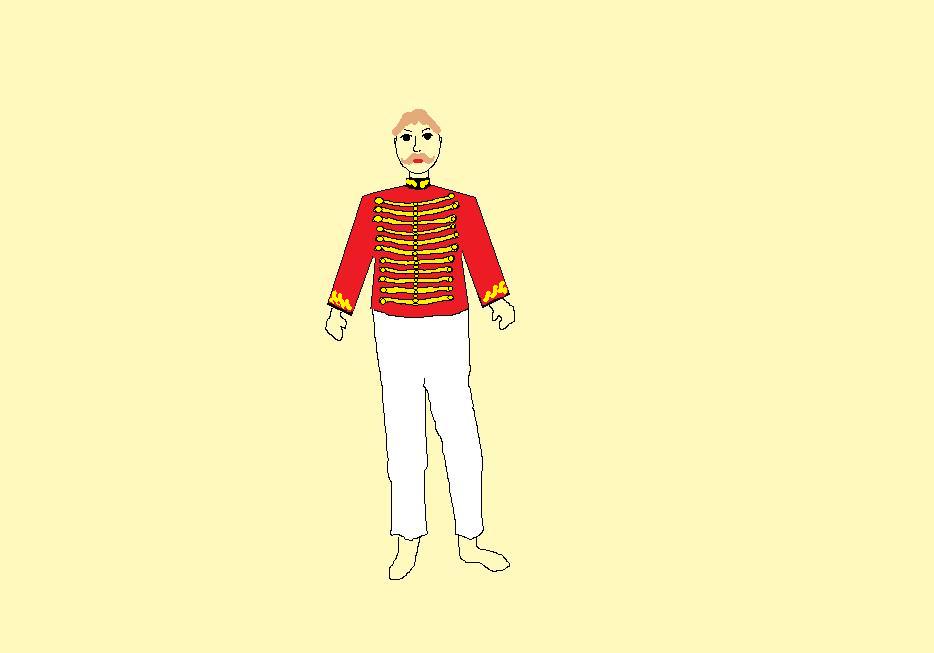 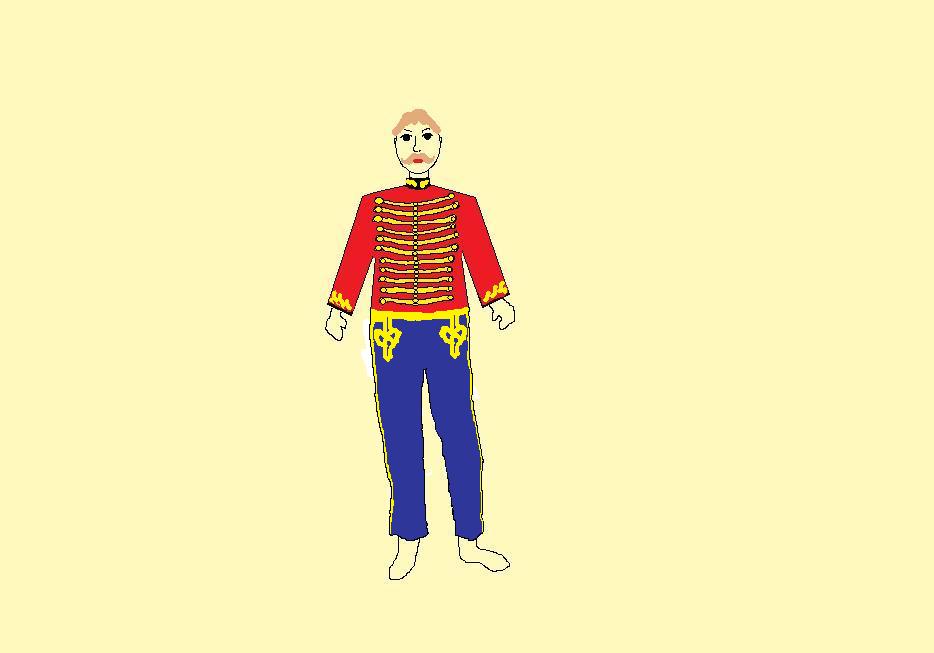 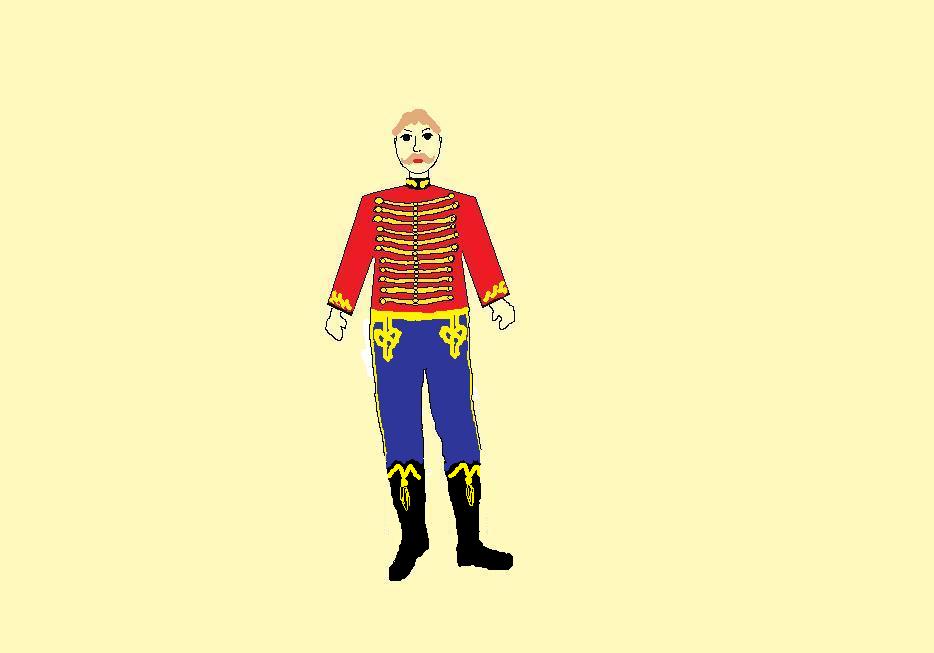 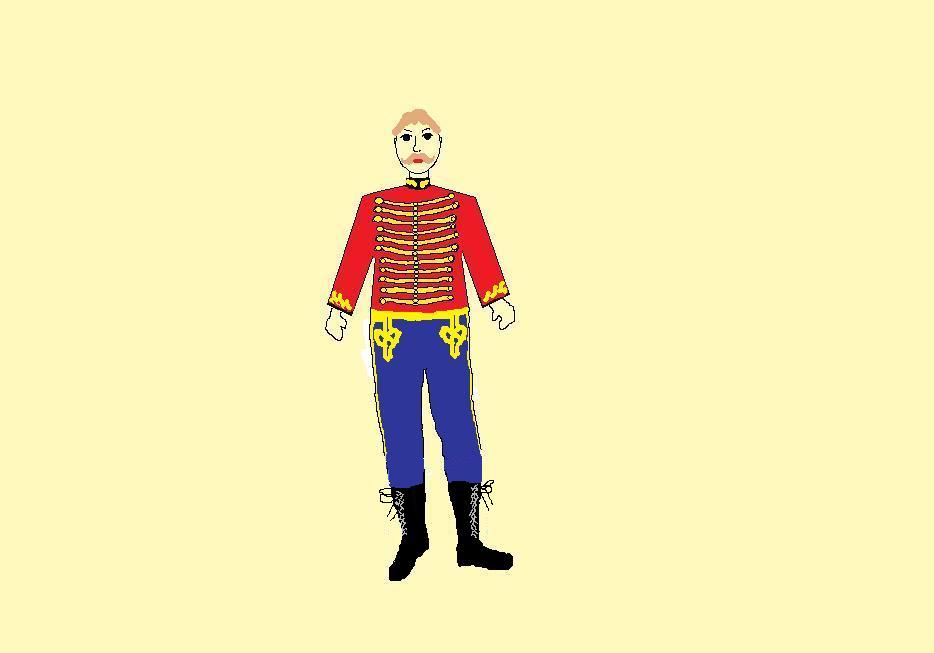 4
3
Частью гусарской военной формы были гусарские ботики…
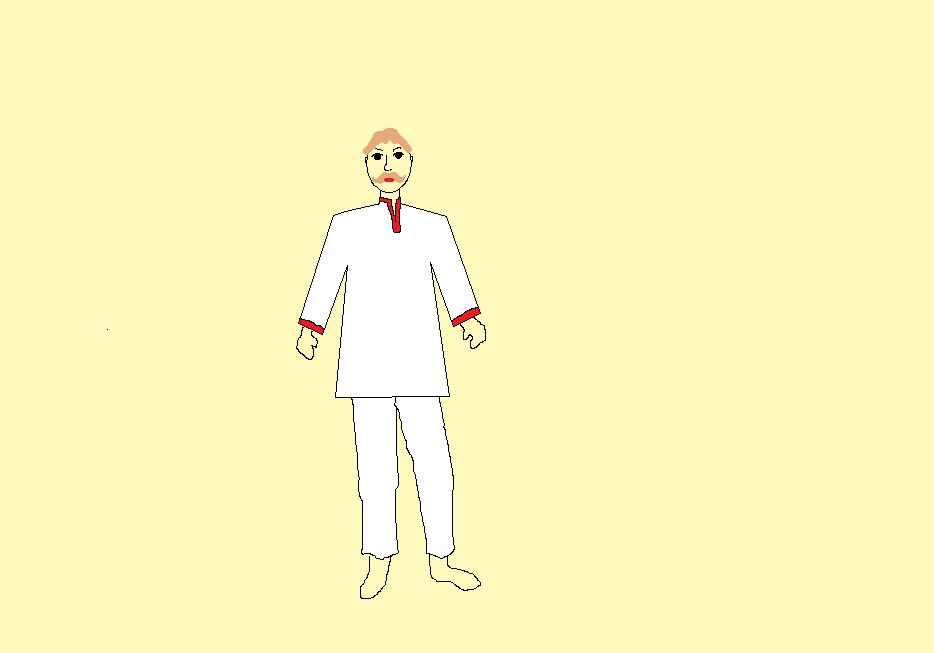 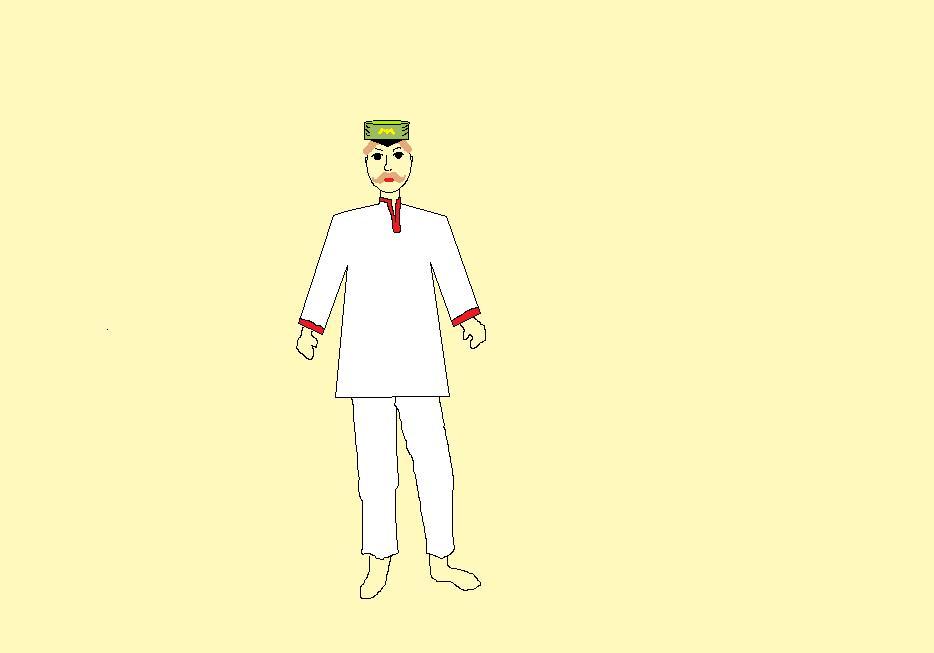 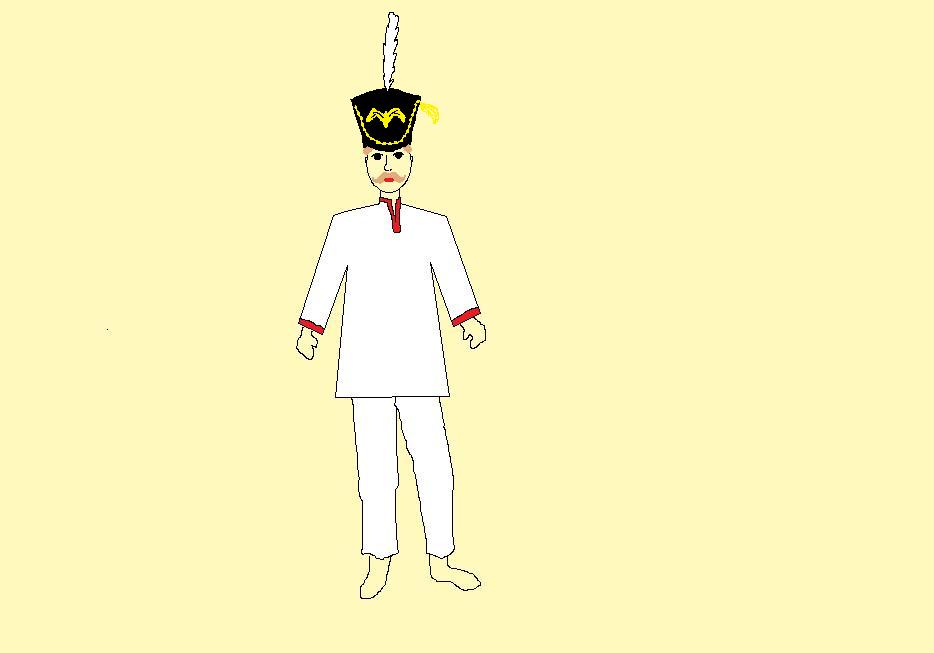 2
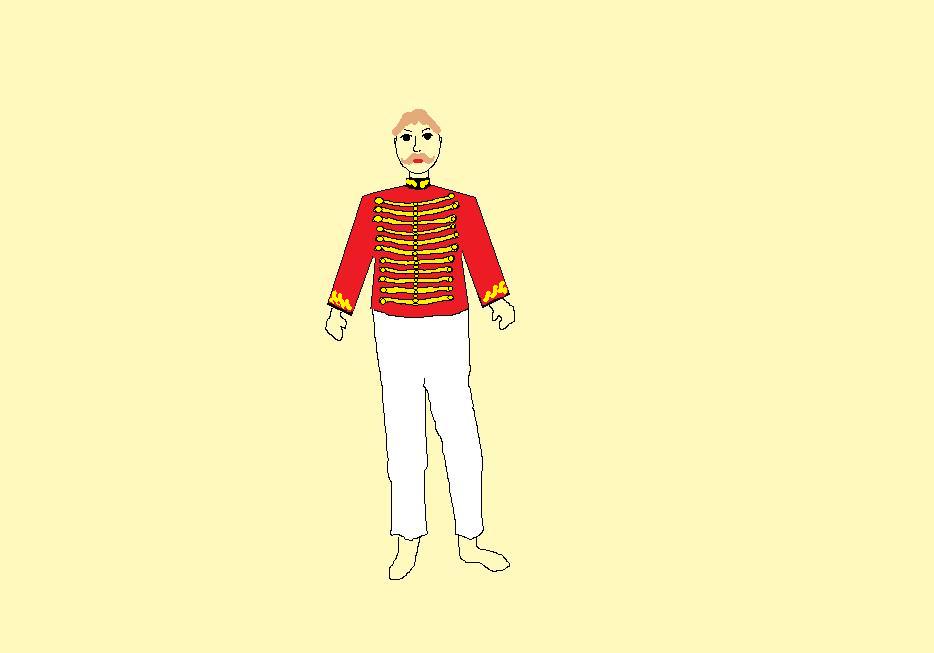 1
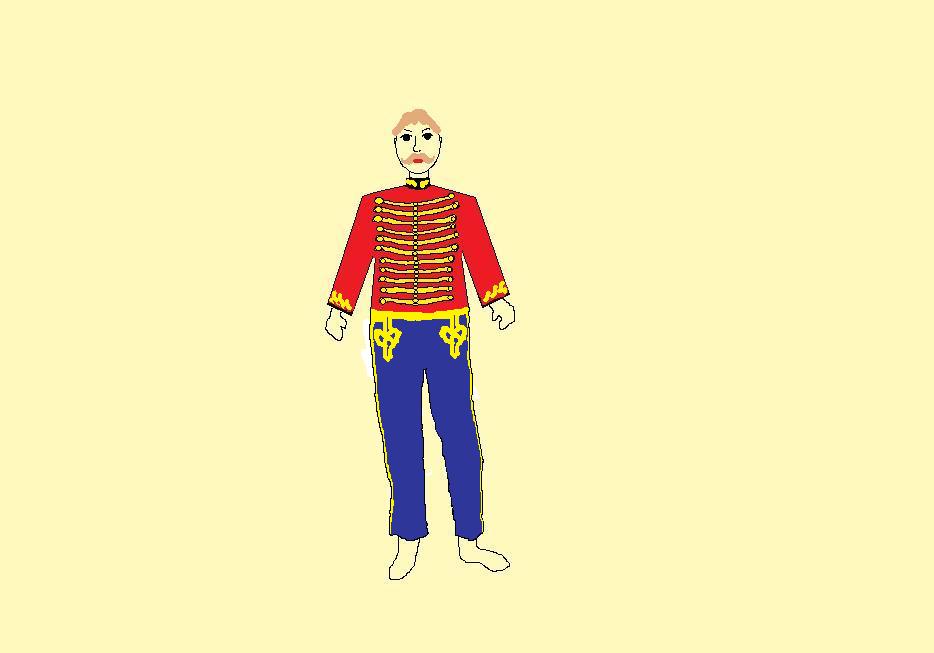 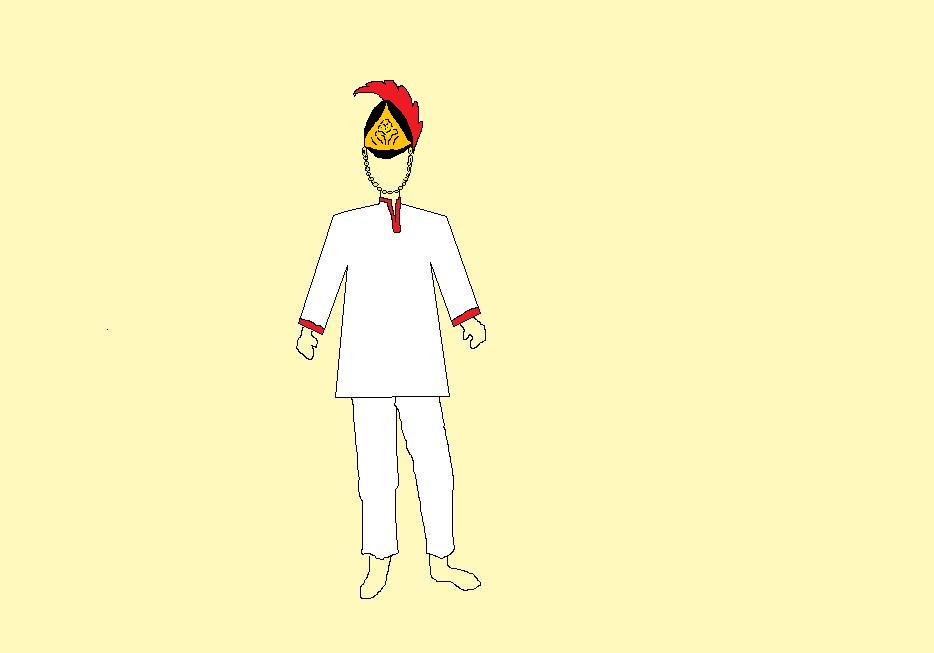 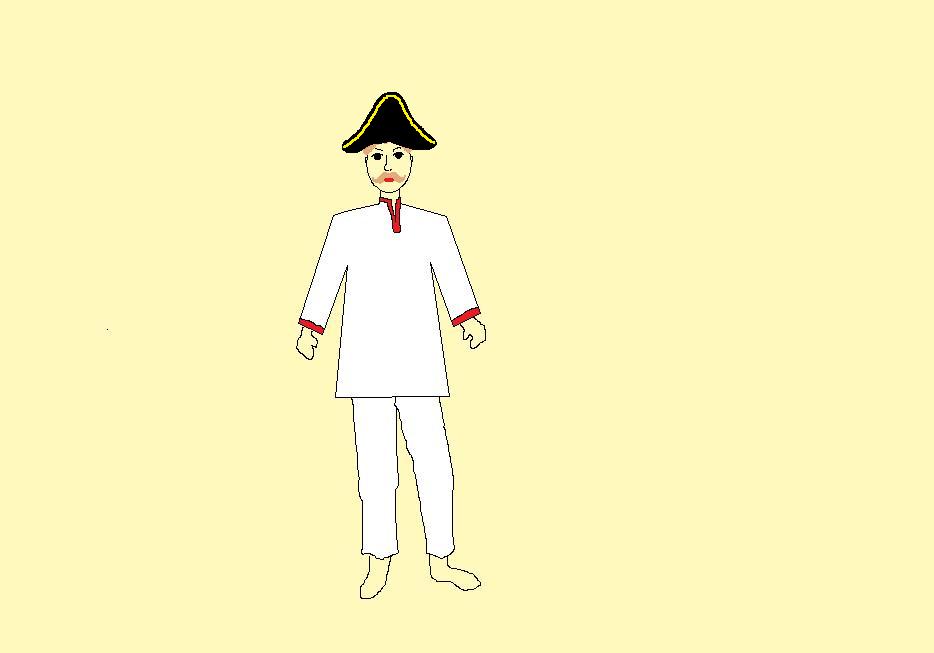 4
3
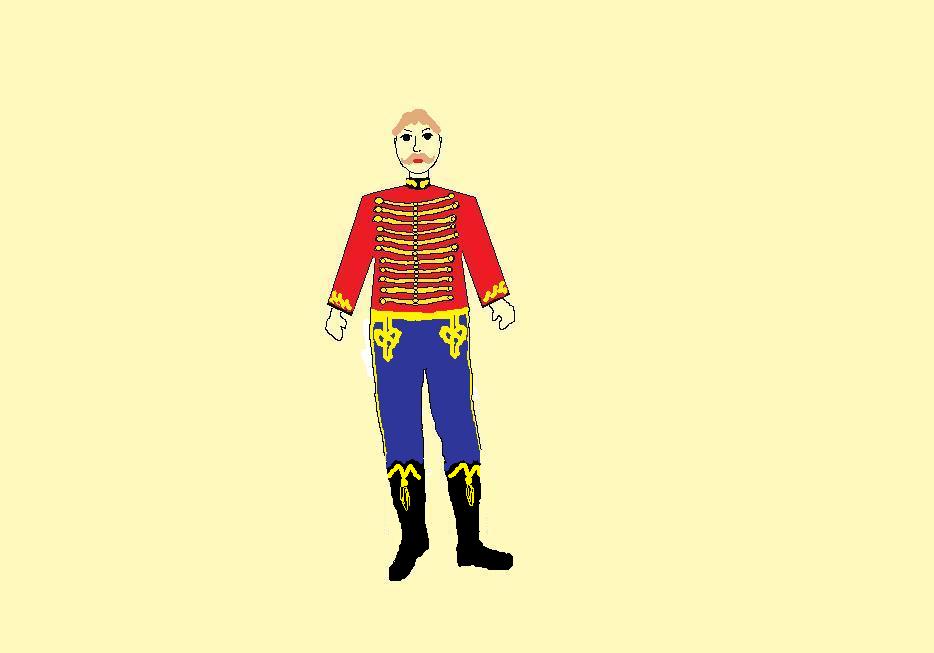 Частью гусарской военной формы был кивер…
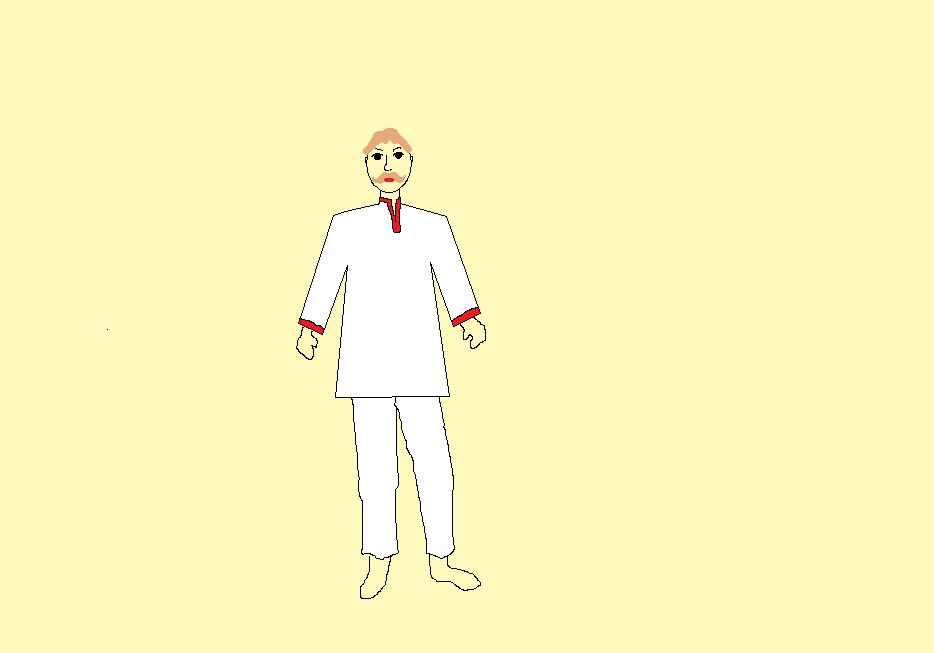 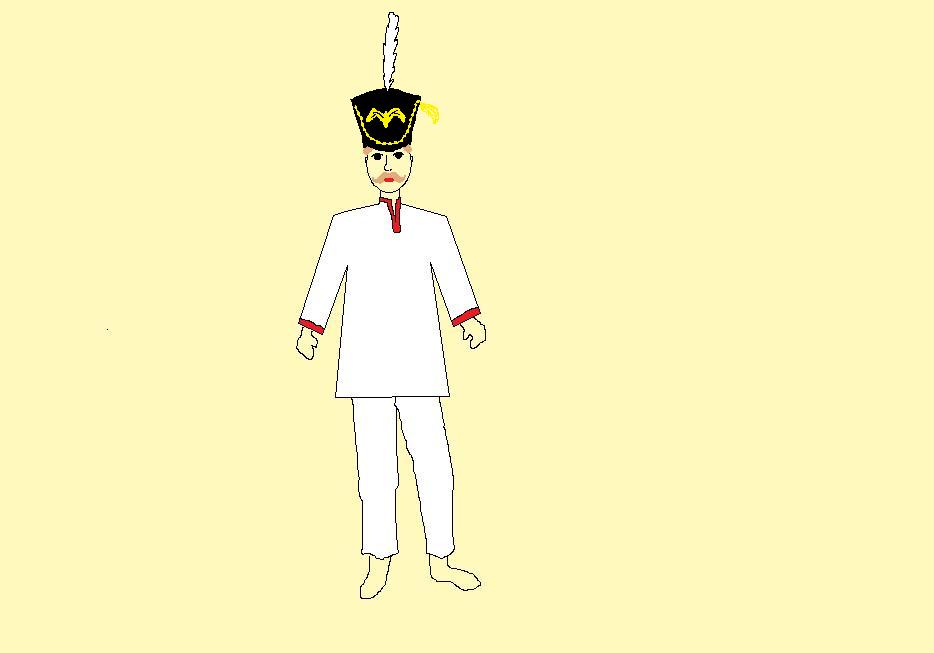 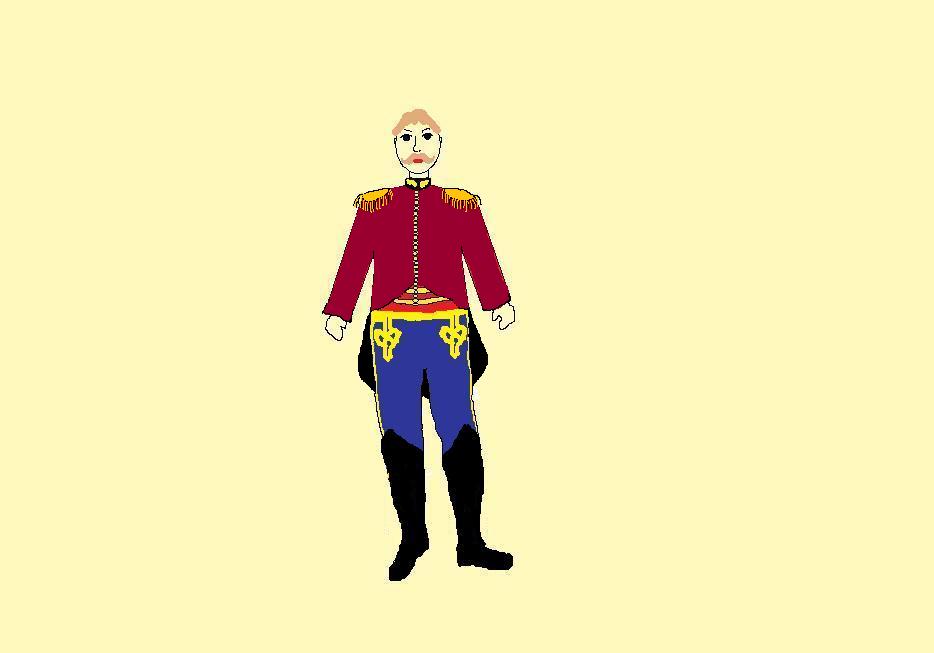 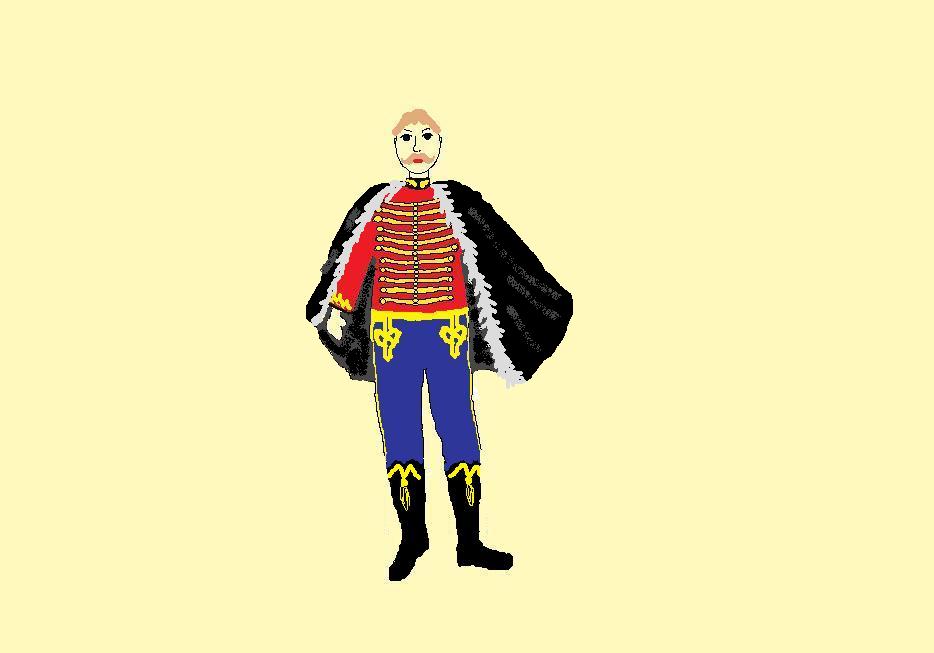 2
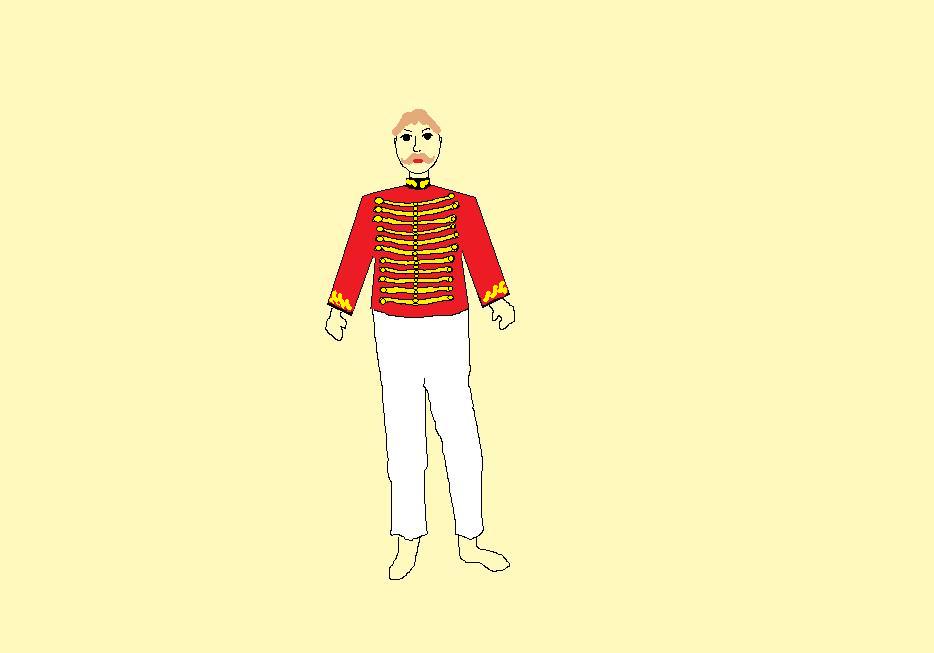 1
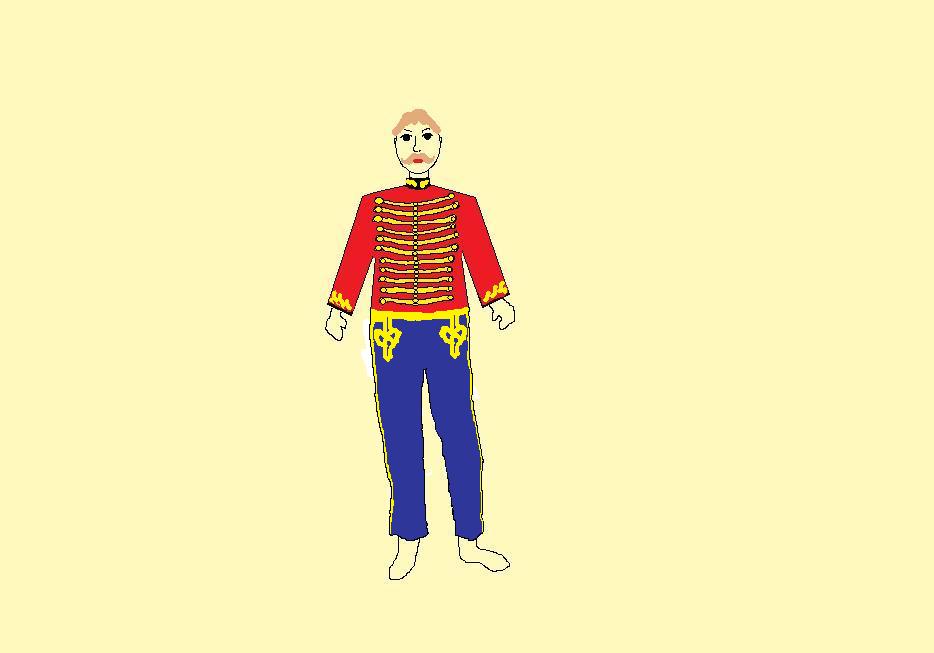 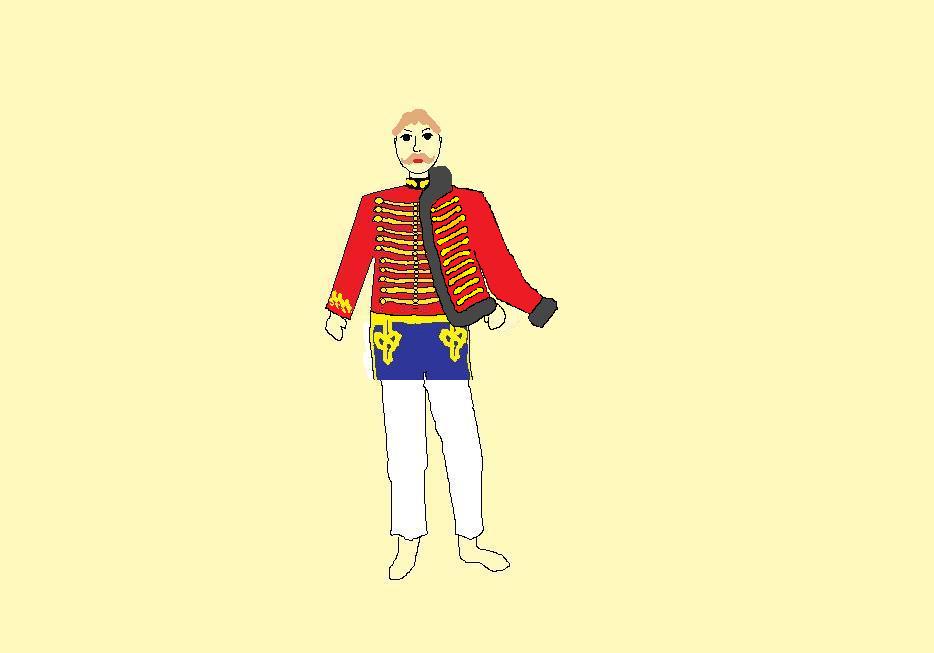 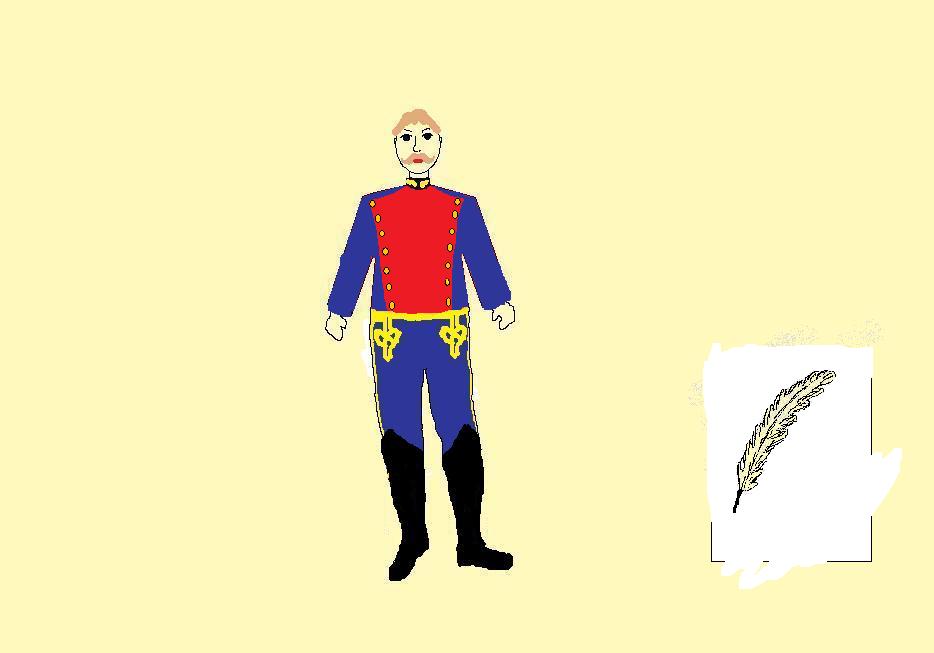 4
3
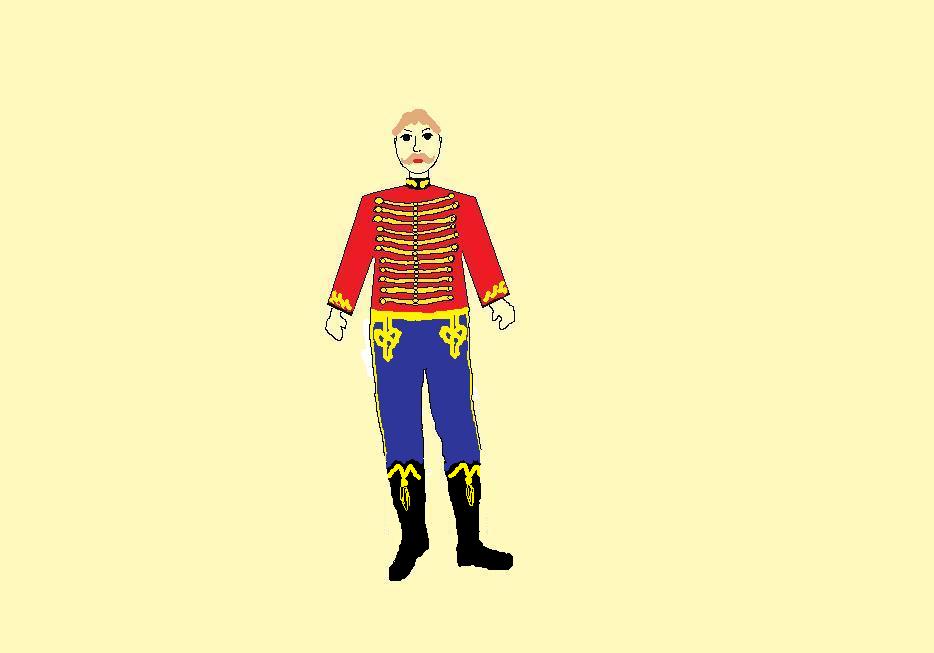 Частью гусарской военной формы был ментик…
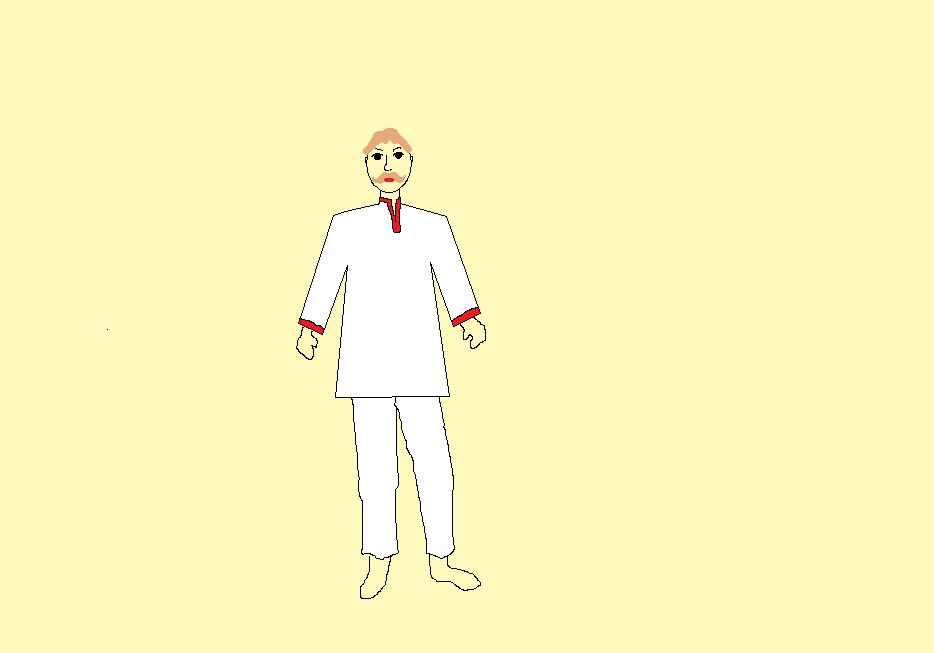 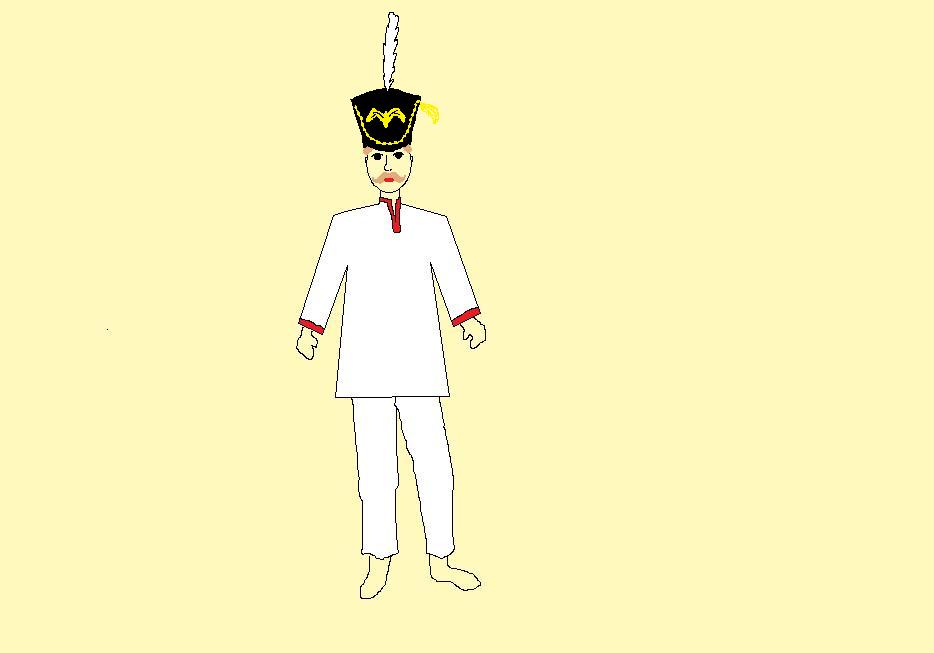 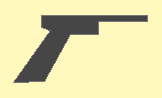 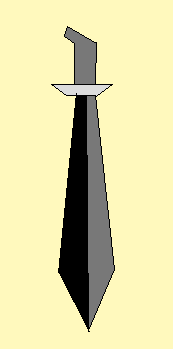 2
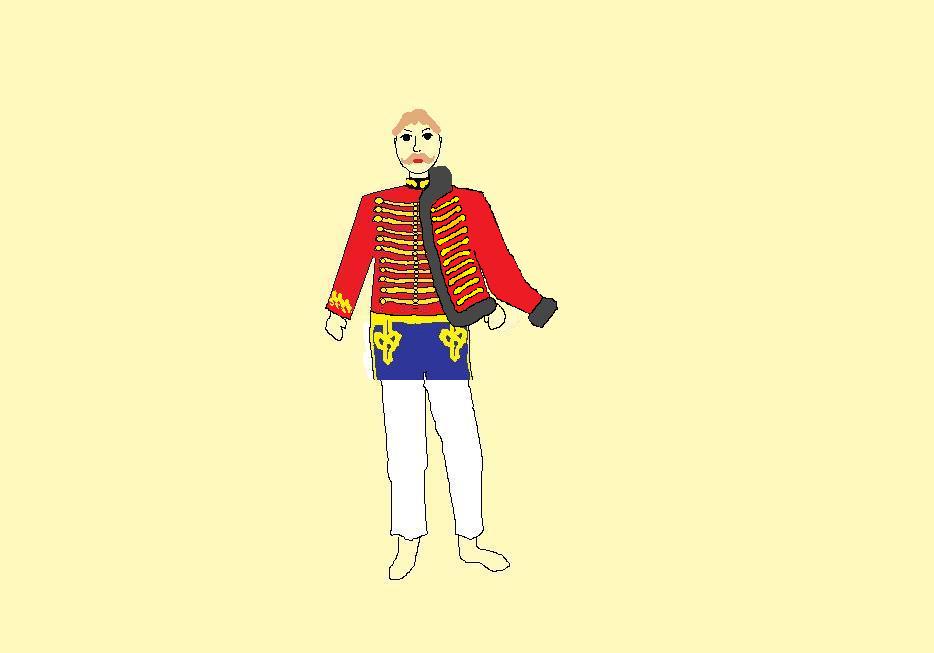 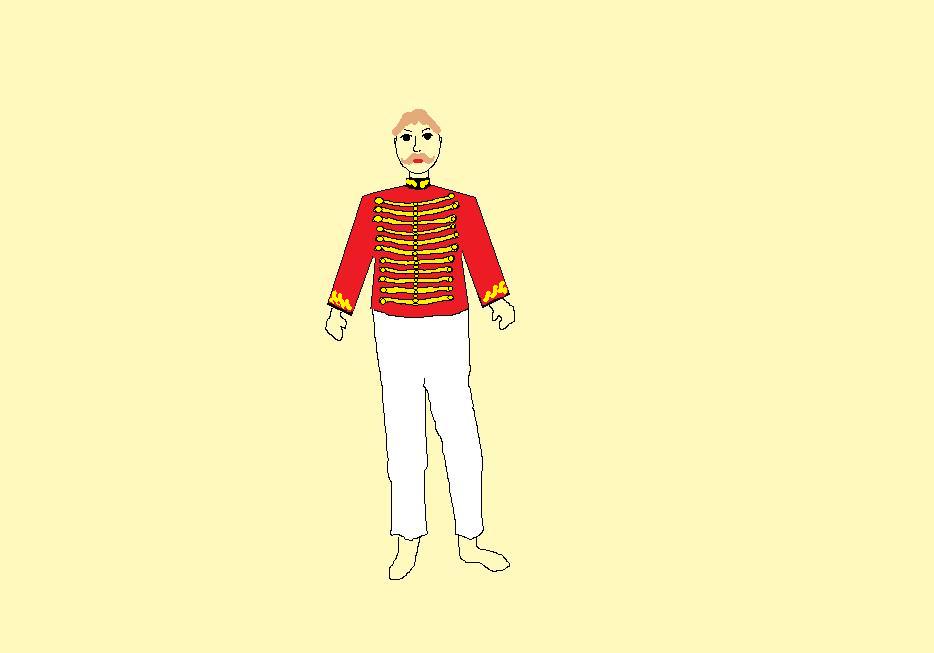 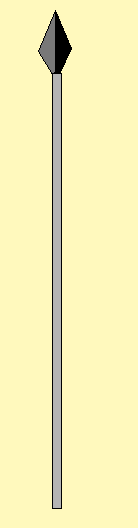 1
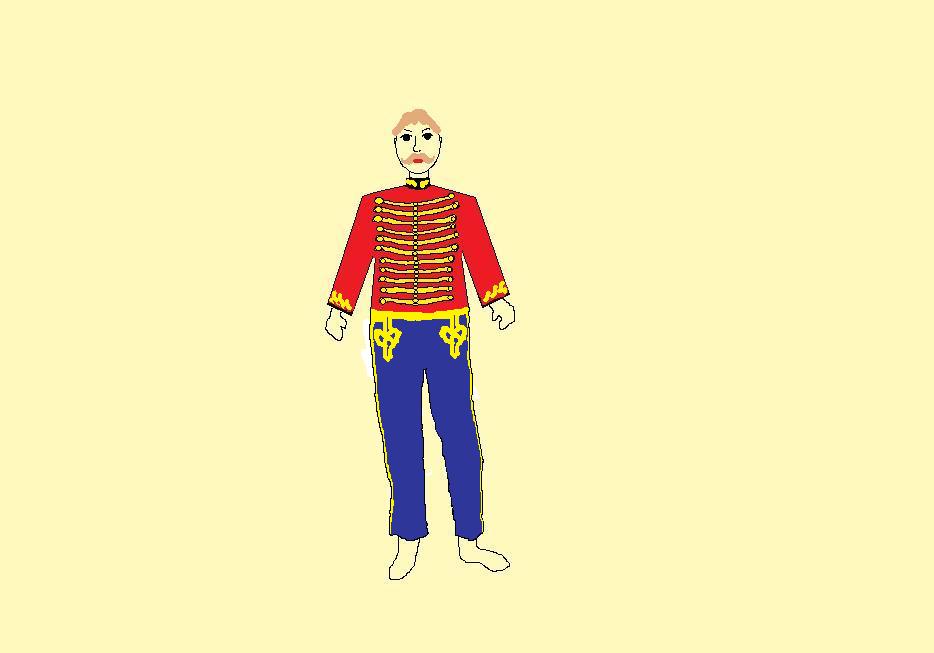 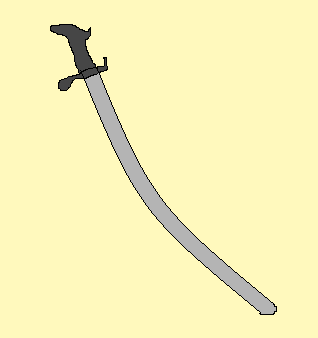 4
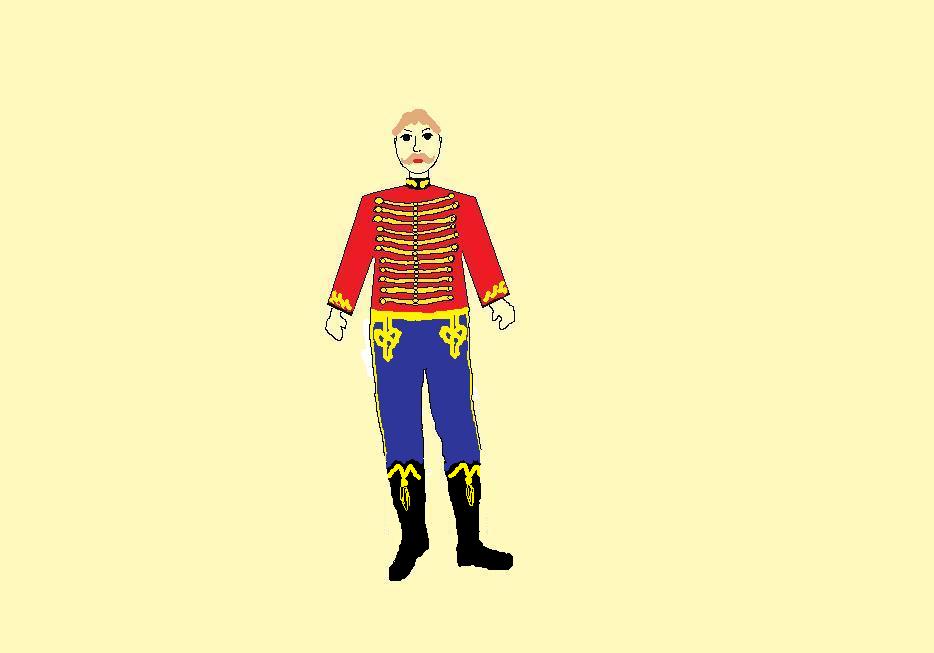 3
Оружие гусар – острая сабля…
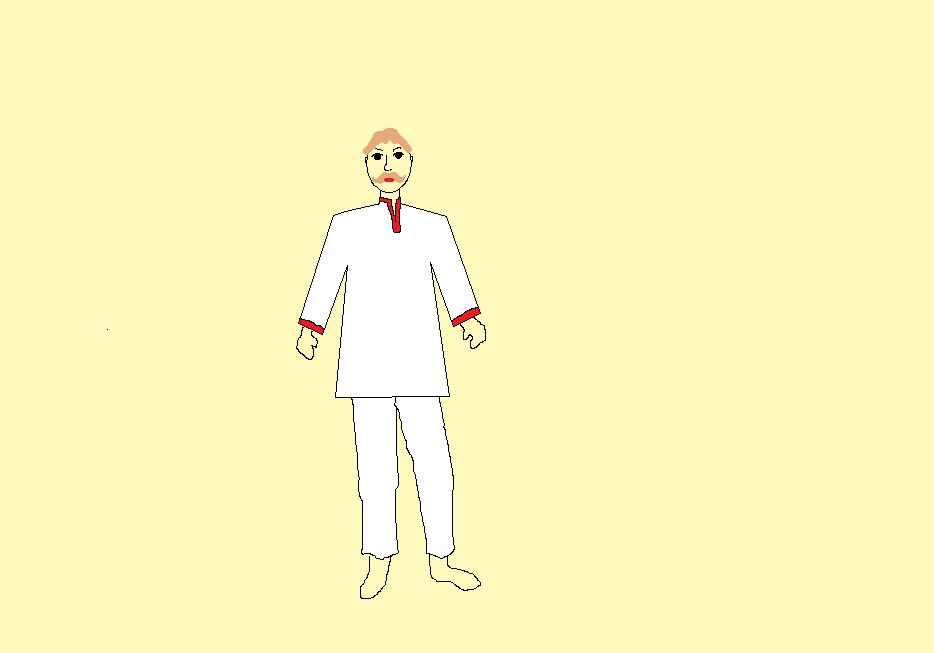 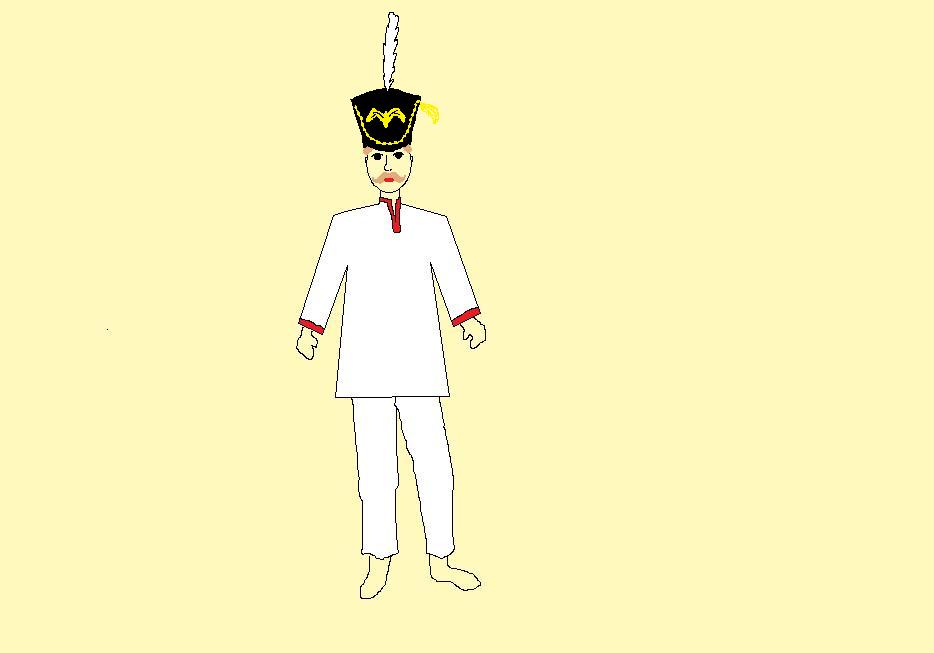 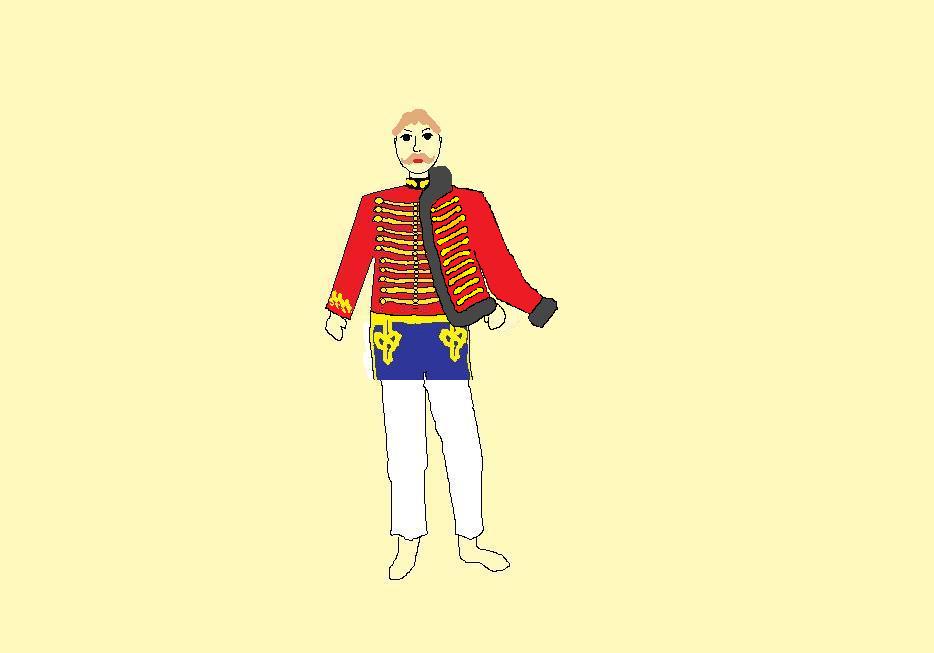 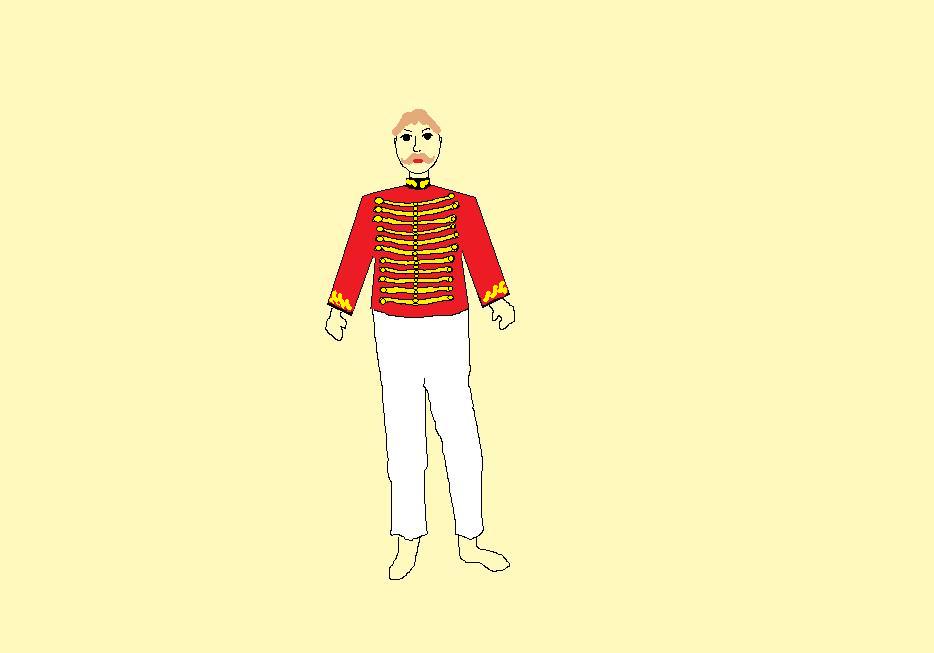 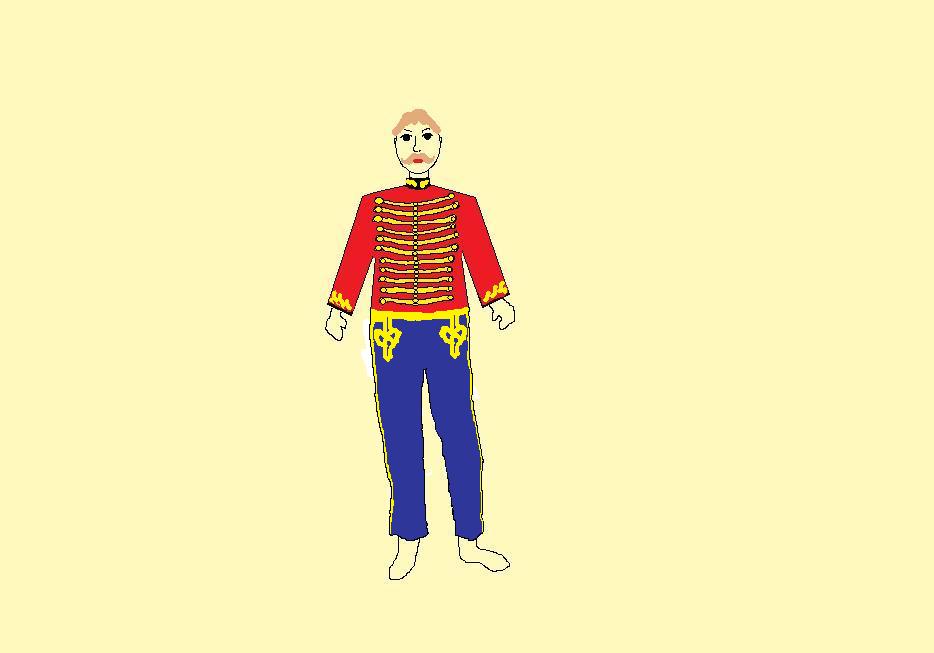 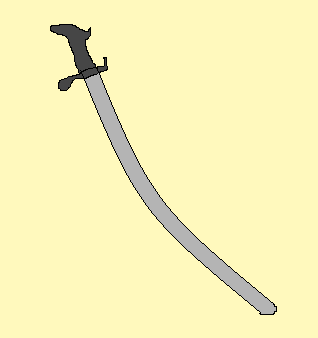 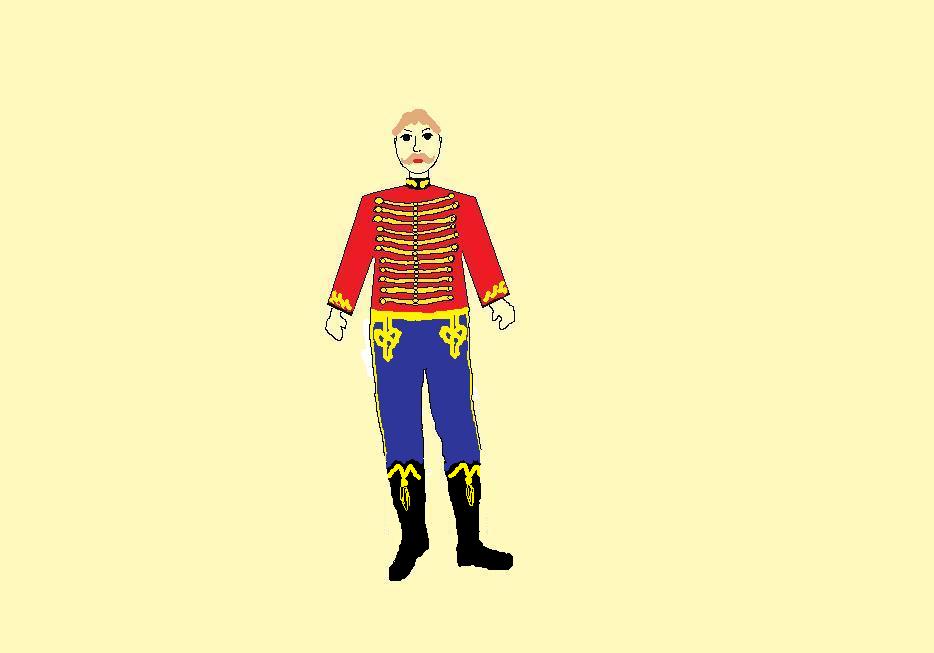 Правильный ответ:  234143
Пётр Вяземский
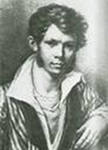 «…Эй да служба! эй да дядя! Распотешил старина! На тебя, гусар мой, глядя, Сердце вспыхнуло до дна…»

(Пётр  Вяземский
Стихотворение  «К  старому  гусару»)
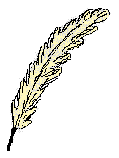 Работу  выполнили:
Батманов Андрей
Иудин Денис
Фалюта Вера
Польшина Екатерина
Дмитриева Жанна
Руководитель: Морозова Ирина Витальевна